Neuropathies périphériques(pathologie)
F. Wang
Module neurologique bac 3 BKR
Neuropathies périphériques
Chapitre 3 : physiopathologie
Chapitre 3 : physiopathologie
DEGENERESCENCE AXONALE
Dégénérescence axonale
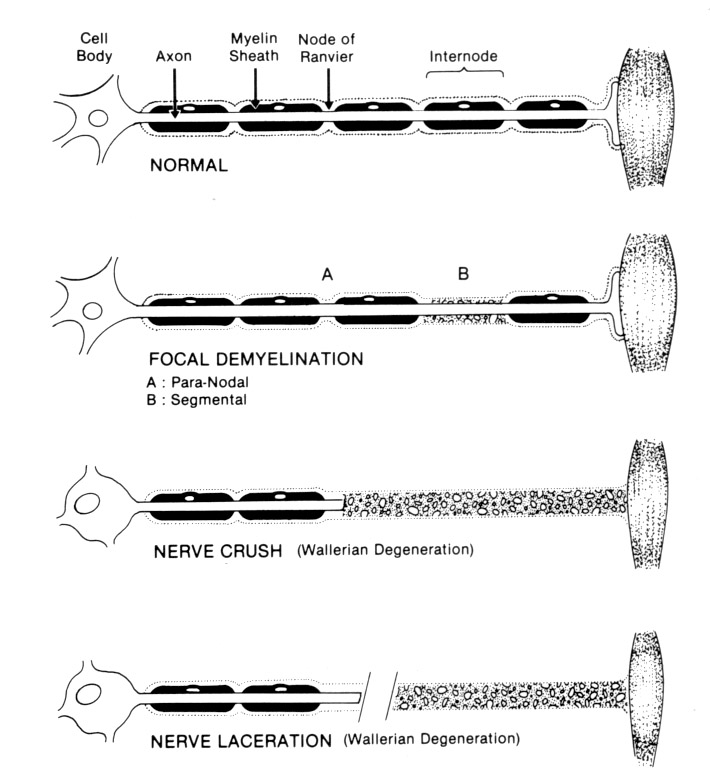 Dégénérescence Wallérienne: 	- l’axone est la cible primaire (démyélinisation secondaire)	-	atteinte du corps neuronal (motoneurone alpha dans la		SLA : ) ou de l’axone périphérique 					-	lésions traumatiques, compression ou ischémie nerveuse
Dégénérescence axonale
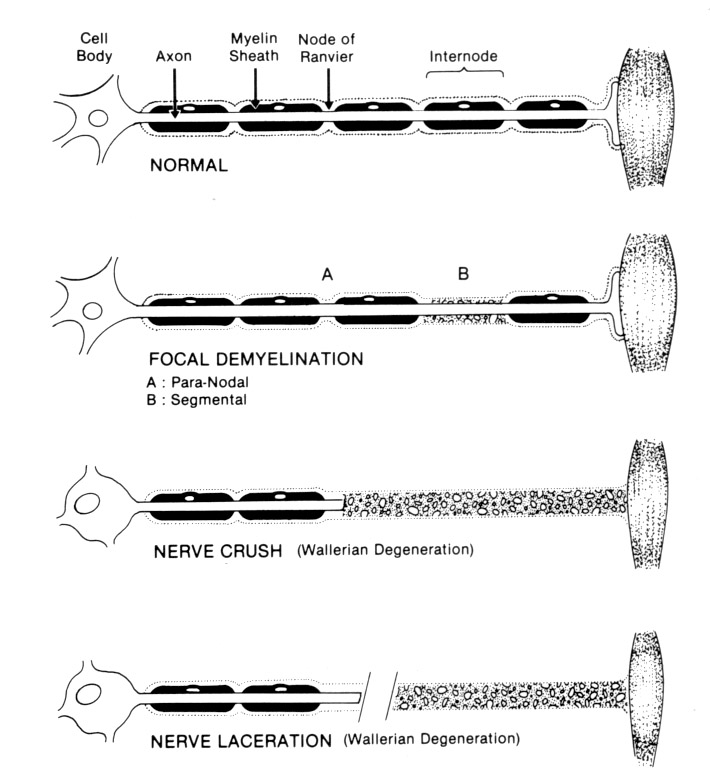 Dégénérescence Wallérienne: 	- Axonotmèse : 	interruption des axones			épinèvre intact			régénérescence axonale possible		-	Neurotmèse :	section nerveuse complète			régénérescence axonale souvent impossible
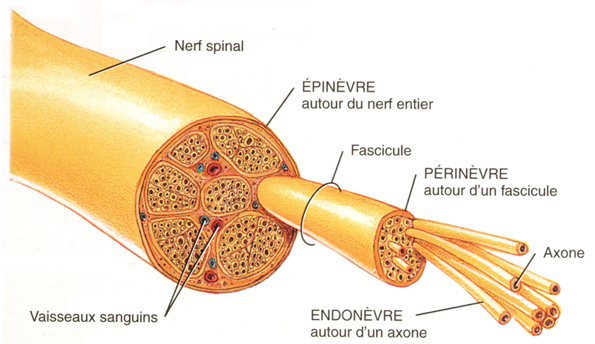 Dégénérescence axonale
Dégénérescence Wallérienne: 	- 	Axone J1-J2 : 	fuite du liquide intra-axonal					gonflement et disparition des neurofilaments 					au niveau de l’extrémité distale			J3 	: 	fragmentation de l’axone et de la myélinine 					avec début de digestion de celle-ci				J8	:	axone moteur digéré (J10 pour l’axone sensitif) 		-	Corps neuronal J1-J2 :	corps de Nissl (r.e.) se fragmentent en 							fines particules						S2-S3 :	noyau et nucléole excentrés
Dégénérescence axonale
Récupération de la dégénérescence Wallérienne: 	- 	réinnervation collatérale : dans les lésions partielles	-	réinnervation terminale : dans les lésions complètes		prolifération des cellules de Schwann		qui se placent le long de la lame basale		d’origine		> S1 : excroissances axonales		repousse axonale : 1 à 5 mm/J		remyélinisation avec des segments		internodaux plus courts qu’à l’origine
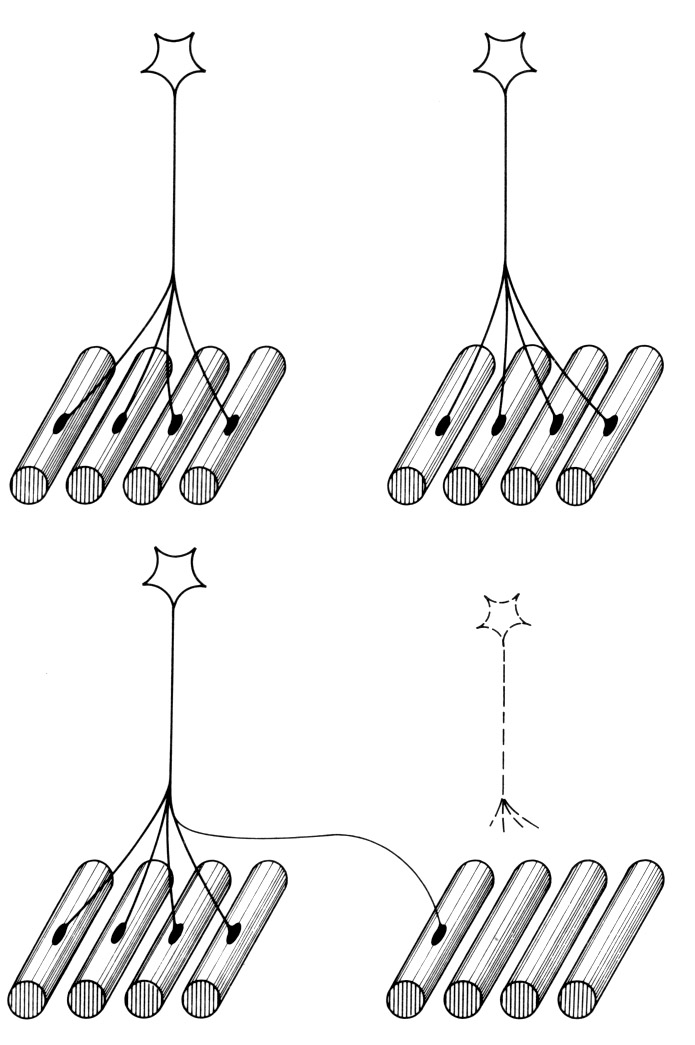 Dégénérescence axonale
Dégénérescence Wallérienne:
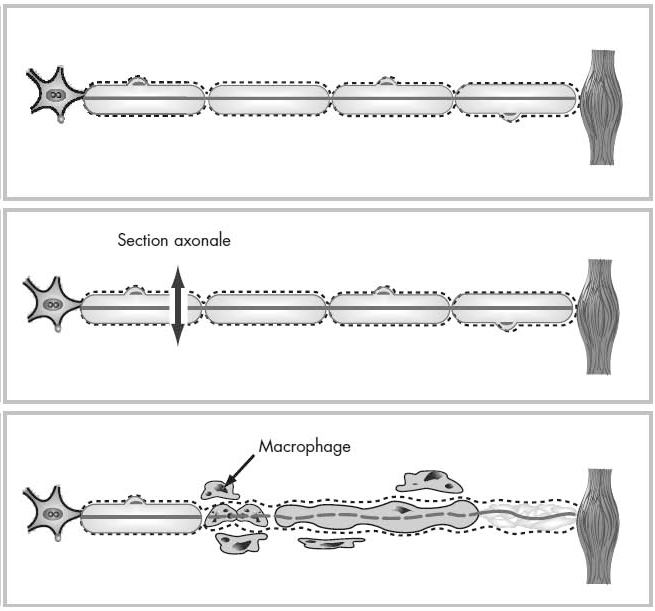 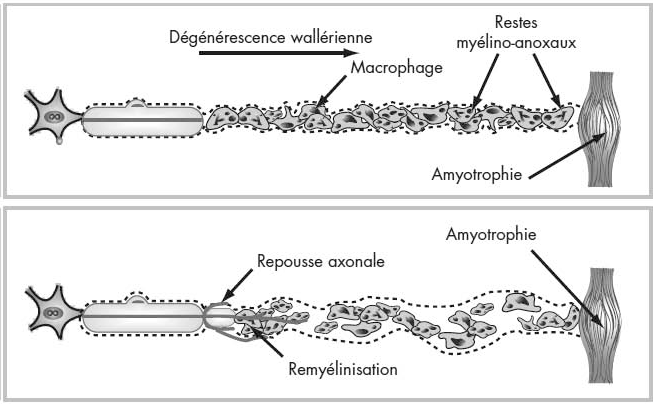 J8-J10
J0
S1
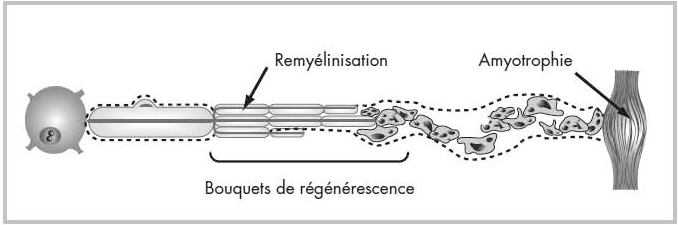 J3
S2-S3
Dégénérescence axonale
Dégénérescence par « dying-back » (axonopathie distale):		-	dégénérescence terminale des axones les plus longs			(neuropathies longueur-dépendante)		-	déficit des apports métaboliques aux corps neuronaux		-	=> déficit du transport axonal antérograde 			(protéines) et rétrograde (élimination des déchets)		-	neuropathies toxiques, diabète, déficits vitaminiques
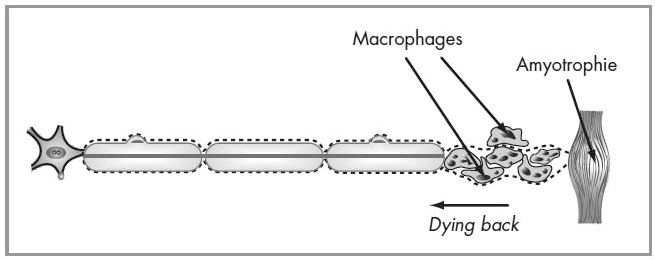 Dégénérescence axonale
Récupération de la dégénérescence par « dying back » : 	- 	réinnervation collatérale (sprouting) :
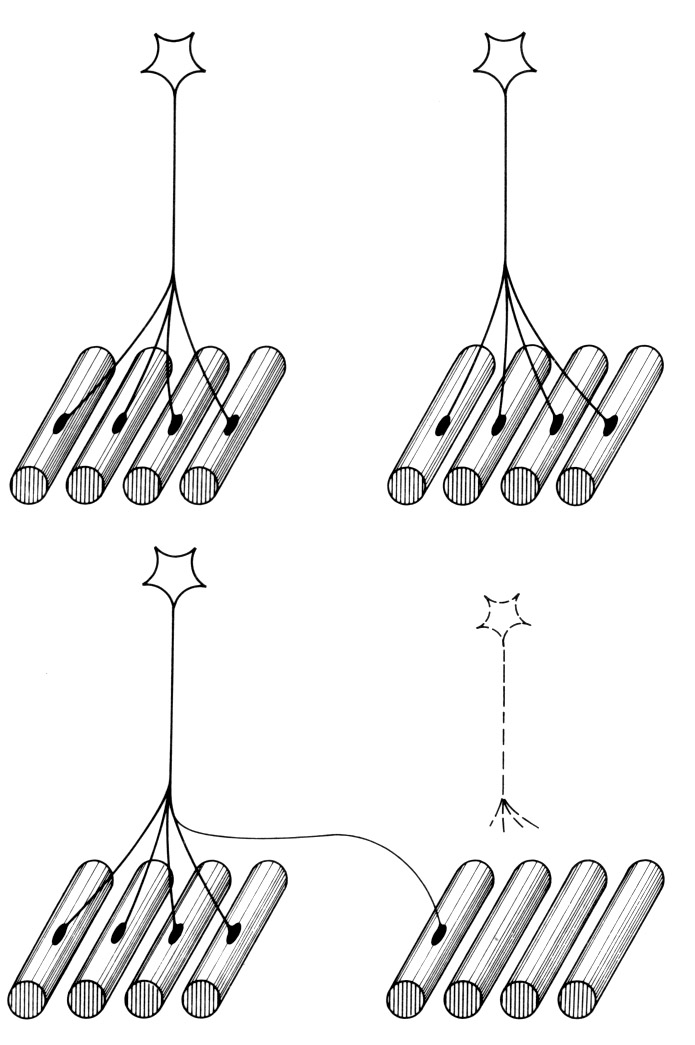 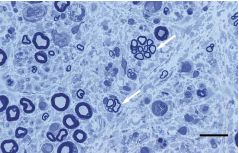 Chapitre 3 : physiopathologie
DEMYELINISATION
Démyélinisation
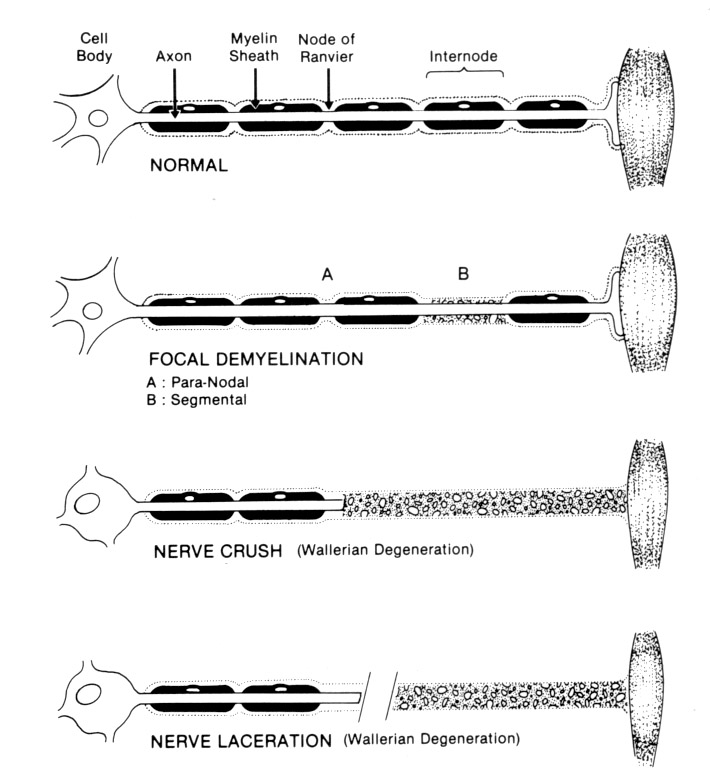 Démyélinisation segmentaire:
	- axones et tissus de soutien restent intacts 	- perte de la myéline entre 2 nœuds de Ranvier (axonopathie 		secondaire parfois)	-		mécanisme immunologique (SGB) ou toxique (diphtérie)
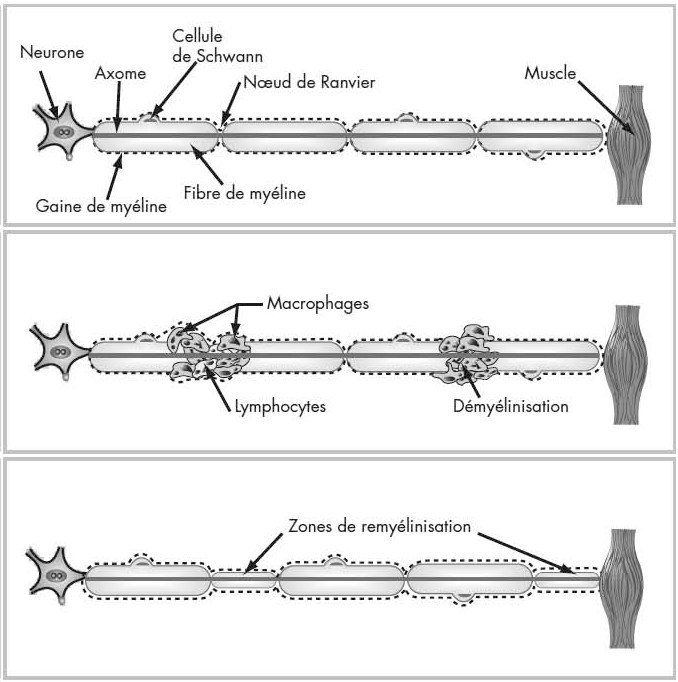 Démyélinisation
Récupération de la démyélinisation segmentaire:
	- remyélinisation avec des segments internodaux plus courts
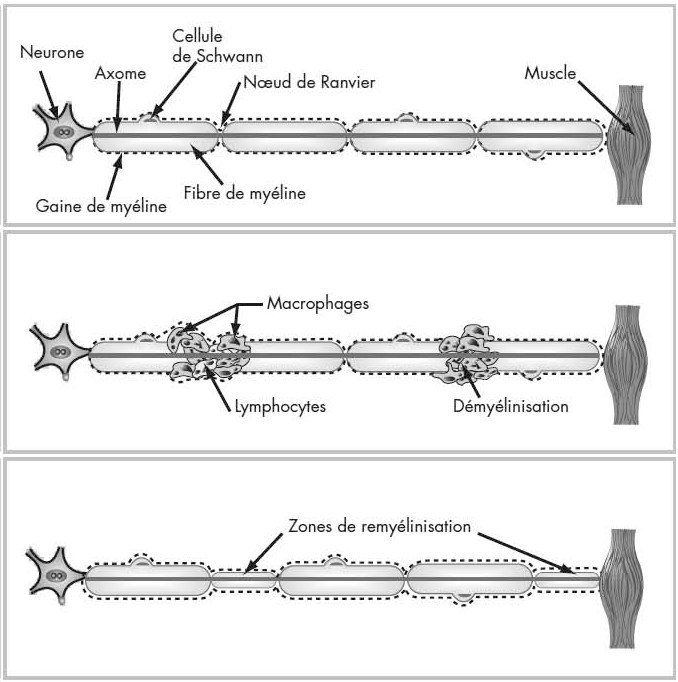 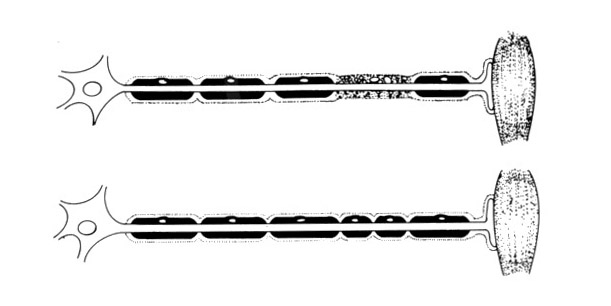 Démyélinisation segmentaire et axonopathie distale
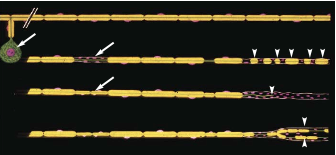 Chapitre 3 : physiopathologie
AUTRES MECANISMES
Autres mécanismes
Atteinte vasculaire:
	- infiltrats inflammatoires de la paroi des VS => occlusion de la 		lumière => lésions ischémiques
	- vascularites (PAN) : atteinte des VS situés dans l’épinèvre => 		dégénérescence axonale massive
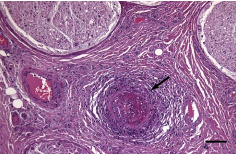 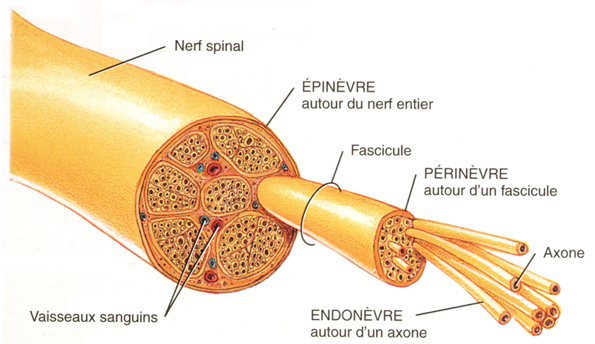 Autres mécanismes
Dépôts dans l’endonèvre:
	- substance amyloïde
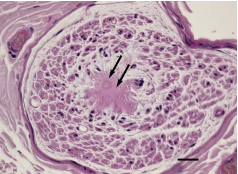 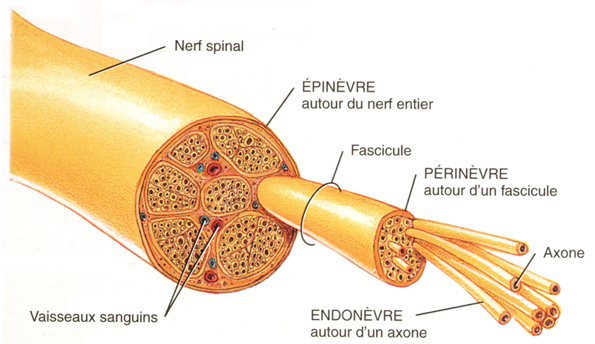 Autres mécanismes
Infiltration du nerf par des cellules tumorales:
	- racines nerveuses : lymphome, leucémie
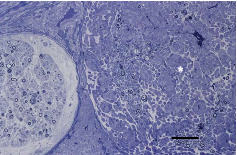 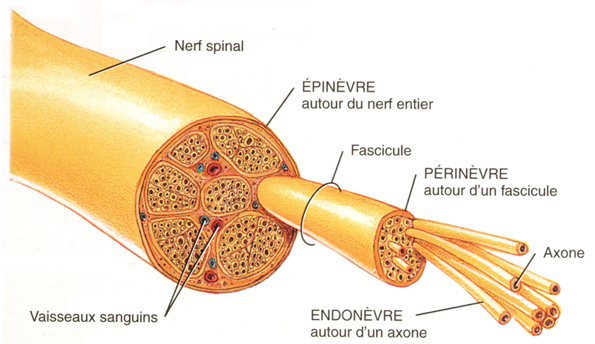 Autres mécanismes
Infection du SNP:
	- Lèpre, Lyme, HIV, HTLV-1 => réaction inflammatoire et 				immunitaire
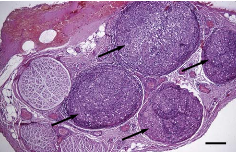 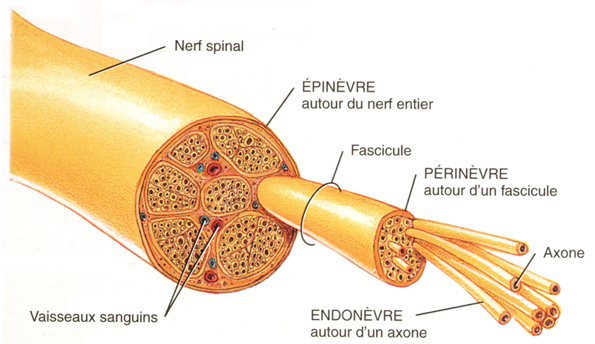 Neuropathies périphériques
Chapitre 4 : syndrome neurogène périphérique
Chapitre 4 : syndrome neurogène
Symptômes
	- Faiblesse				Maladresse, gène, lourdeur …d'un ou plusieurs membres, 				traduisant le déficit moteur
	- Troubles sensitifs divers				Douleurs (décharges électriques, brûlures, crampes au repos)				Paresthésies (fourmillements, picotements)				Anesthésie ou hypoesthésie (« comme après une				anesthésie locale chez le dentiste », « peau cartonnée », 				etc… )
Chapitre 4 : symptômes
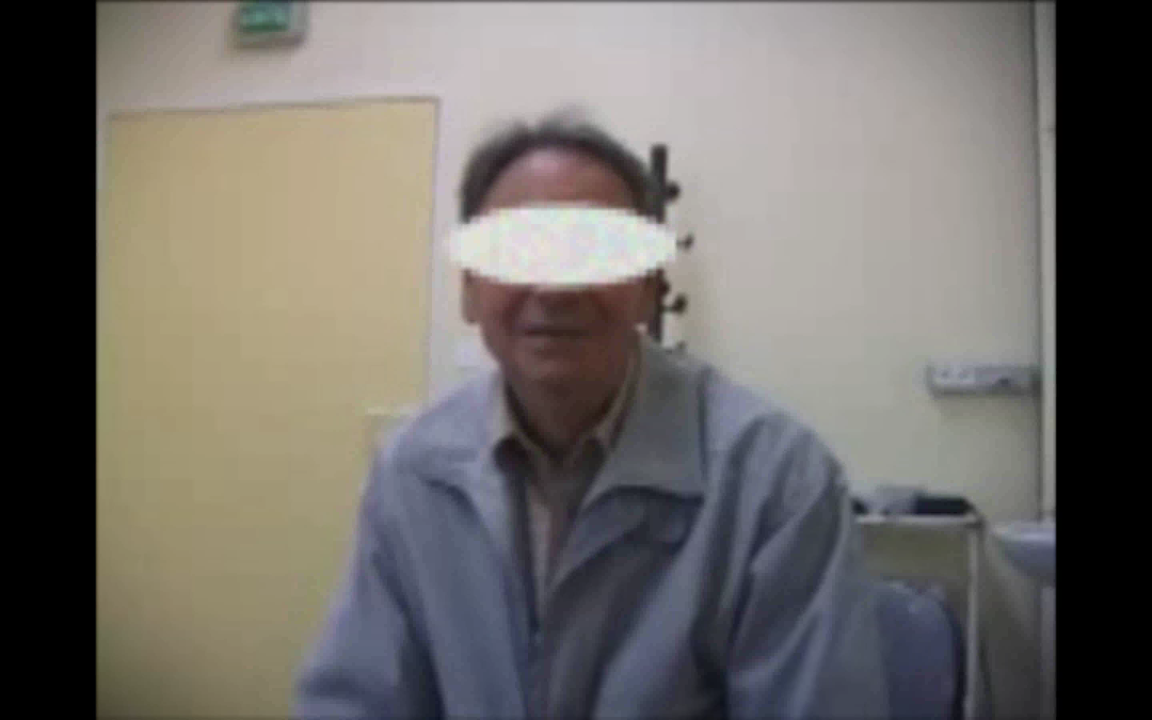 Chapitre 4 : syndrome neurogène
Signes cliniques
	- Déficit moteur				Topographie variable, mais le plus souvent à				prédominance distale				Hypotonique				Intensité variable :
Medical Research Concil Scale0 : absence de contraction décelable
1 : contraction palpable sans mouvement actif
2 : mouvement actif sans gravité
3 : mouvement actif  contre la gravité
4 : mouvement actif  contre forte résistance
5 : force normale, comparable au côté sain
Chapitre 4 : déficit moteur
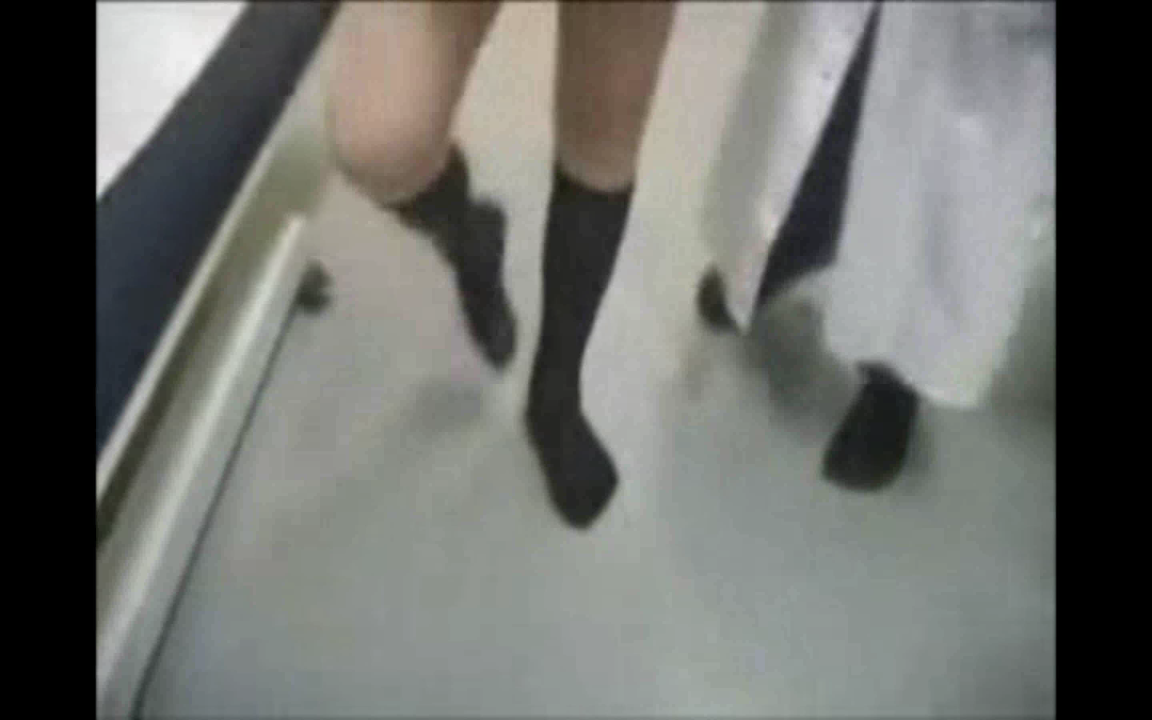 Chapitre 4 : syndrome neurogène
Signes cliniques
	- Amyotrophie				Signe majeur mais habituellement absent au début de				l'atteinte	- Fasciculations				Contractions musculaires très brèves, superficielles,				localisées à une partie d'un muscle, ne déplaçant pas le				segment de membre, bien visibles à jour frisant,				survenant spontanément ou après percussion du muscle				Grande valeur séméiologique mais très inconstantes				surtout présentes lors de l'atteinte des neurones des				cornes antérieures de la moelle
Chapitre 4 : amyotrophie
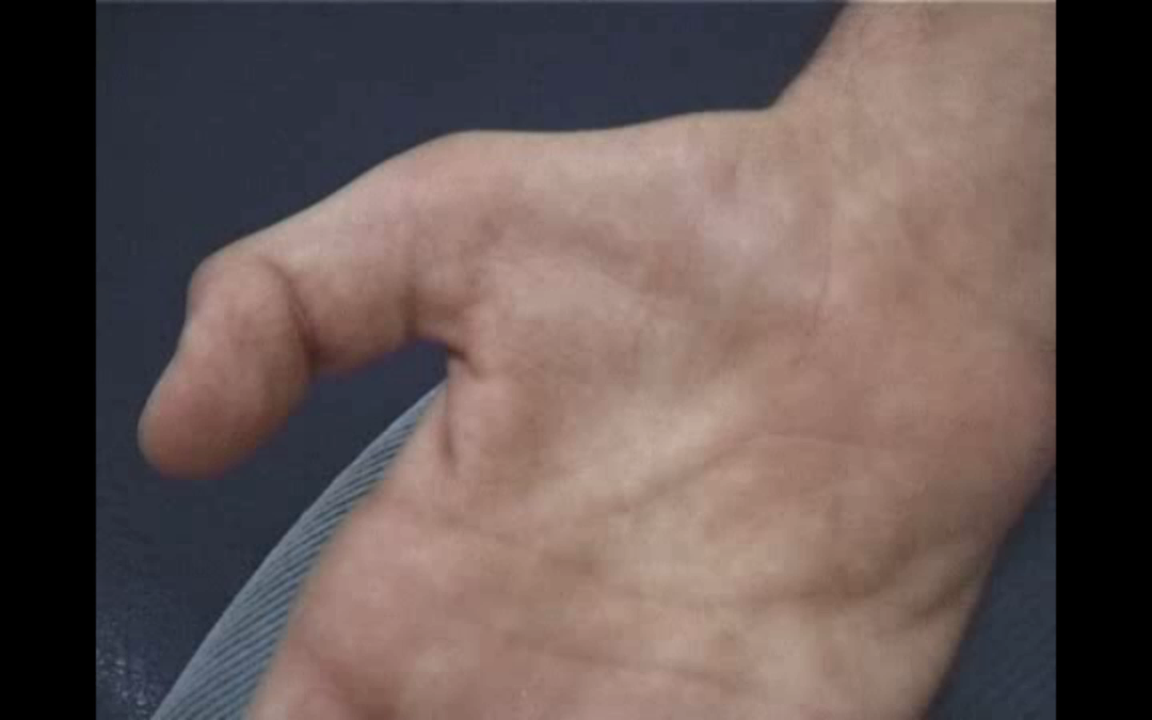 Chapitre 4 : fasciculations
Chapitre 4 : syndrome neurogène
Signes cliniques
	- Abolition ou diminution des réflexes ostéo-tendineux				C'est, avec l'amyotrophie, le meilleur signe clinique				Inconstant, notamment quand le tronc nerveux ou la
				racine atteints n'est pas impliqué dans un arc réflexe				cliniquement accessible	- Déficit sensitif				Déficit de la sensibilité thermo-algique (froid, chaud,				piqûre) par atteinte des petites fibres myéliniques et des				fibres amyéliniques				Déficit de la sensibilité au tact superficiel et de la				sensibilité profonde (sens de position du gros orteil,				perception des vibrations du diapason) par atteinte des				grosses fibres myélinique
Chapitre 4 : ROT
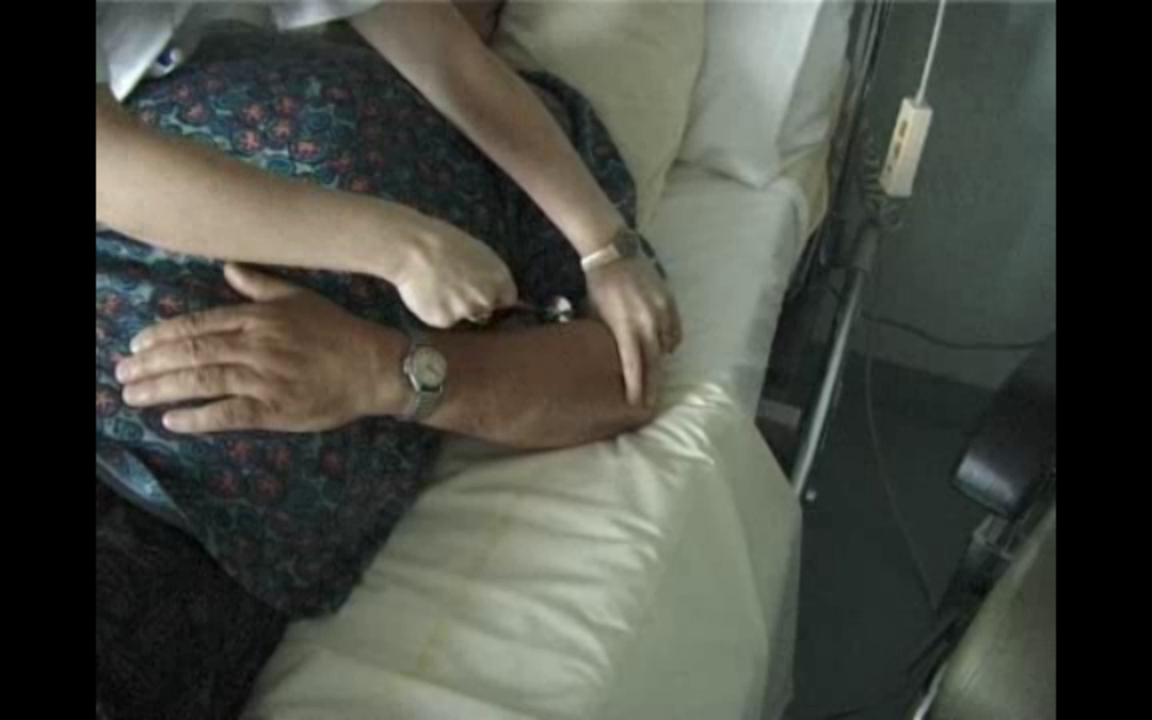 Chapitre 4 : déficit sensitif
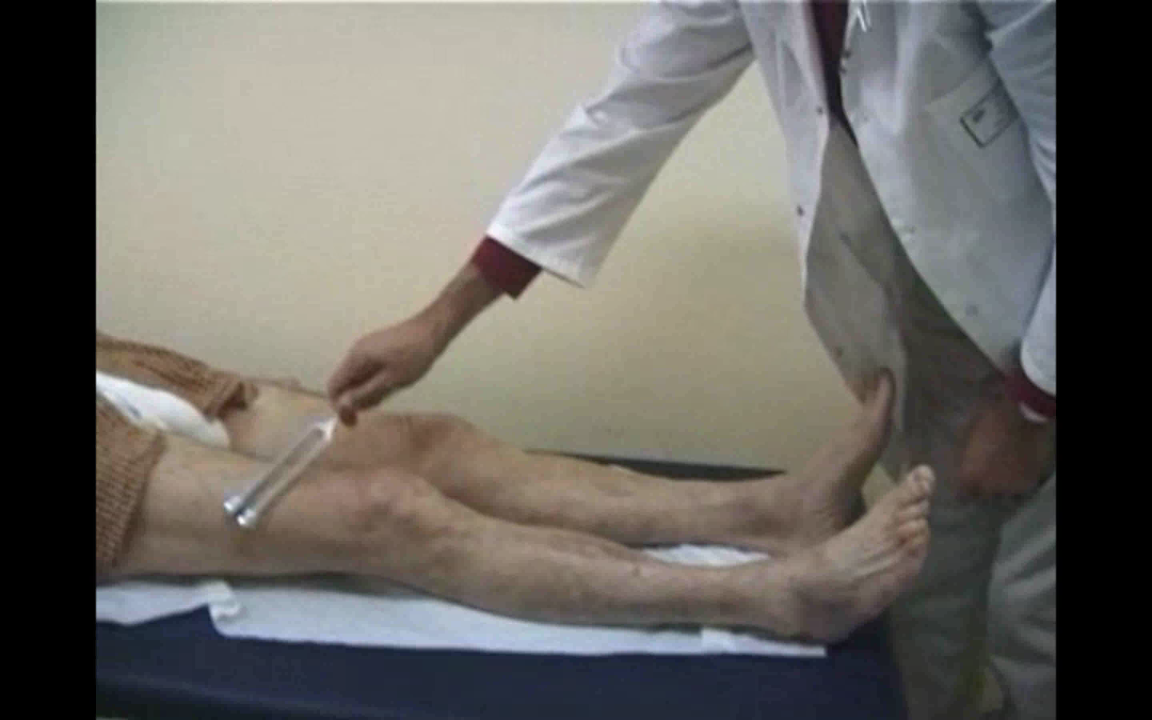 Chapitre 4 : syndrome neurogène
Signes cliniques
	- Troubles trophiques et signes végétatifs				Peau sèche, amincie, dépilée, troubles vaso-moteurs				Maux perforants plantaires, rétractions tendineuses,				pieds creux, rarement arthropathies				Signes de dysautonomie (diabète, amylose) : 
				hypotension OS, impuissance, troubles vésicaux	- Signes négatifs				Pas de signes d'atteinte du SNC, en particulier pas de
				signe de Babinski, sauf si lésion associée du SNC
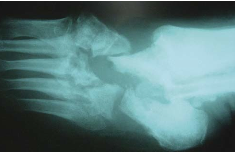 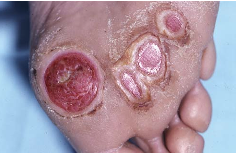 Chapitre 4 : signe de Babinski
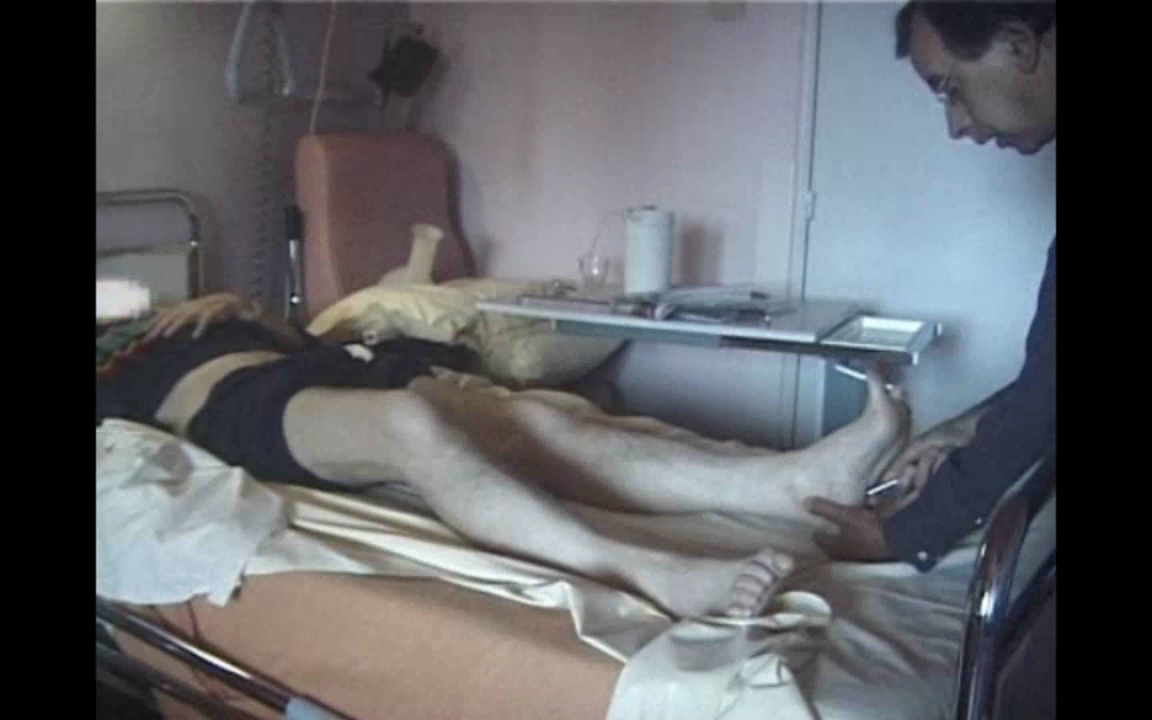 Chapitre 4 : syndrome neurogène
Examens complémentaires
	- ENMG	- Biologie/PL	-	Biopsie neuromusculaire	-	Imagerie : IRM et échographie
Diagnostic différentiel	-	Syndrome myogène	-	Syndrome myasthénique	-	Syndrome pyramidal
Diagnostic différentiel
Syndrome myogène	- 	Déficit moteur proximal et axial, parfois facial	-	Amyotrophie de même topographie, parfois hypertrophie	-	Myotonie (lenteur à la décontraction musculaire) inconstante	-	Signes négatifs (pas de déficit sensitif, ROT présents)	-	ENMG : tracé EMG riche (sommation spatiale) et peu volté	-	Elévation de la CK (créatine kinase) sérique	-	Biopsie musculaire : aspect bariolé, en mosaïque des fibres.
Diagnostic différentiel
Syndrome myasthénique
	- 	Déficit moteur lié à l'effort et disparaissant au repos :			fatigabilité fluctuante	- 	Atteinte fréquente de l'oculomotricité (ptosis, diplopie)	-		Gravité potentielle de l'atteinte respiratoire	-		Aucune atteinte sensitive	-		L'examen clinique peut être normal (au repos)	- 	Le Test à la PROSTIGMINE corrige le(s) déficit(s) en quelques		minutes	-	ENMG : Le bloc neuromusculaire se traduit par un		décrément (diminution de l'amplitude des potentiels		d'action musculaires)
Diagnostic différentiel
Syndrome pyramidal

	- Déficit moteur		Extenseurs du MS (épreuve des bras tendus, signe de Garcin)		Fléchisseurs du MI (signe de Mingazzini, signe de Barré)
		Territoire facial inférieur	-	Spasticité (hypertonie pyramidale)		Prédomine sur les fléchisseurs du MS		Prédomine sur les extenseurs du MI (démarche en fauchant)		Accrue à l'action. Elastique	-	ROT vifs, diffusés (extension de la zone réflexogène), 				polycinétiques (clonus du pied) = spasticité
Diagnostic différentiel
Syndrome pyramidal

	- Signe de Babinski (extension du gros orteil lors de la 				stimulation du bord externe de la plante du pied)
	-	Atteinte d'un hémicorps controlatérale à la lésion en cas 			d'atteinte supra-médullaire (hémiplégie = paralysie complète)	-	Atteinte des 4 membres : tétraplégie (paralysie complète) si 		atteinte moelle cervicale	-	Atteinte des 2 membres inférieurs : paraplégie (paralysie 			complète) si atteinte moelle dorsale	-	Syndrome pseudo-bulbaire (paralysie labio-glosso-					pharyngée) par atteinte bilatérale des fibres cortico-bulbaires.
Neuropathies périphériques
Chapitre 5 : ENMG
Les outils électrophysiologiques
PE (PEV, PEA, PES, PEM) : explorent principalement la conduction 	nerveuse centrale
ENMG : exploration fonctionnelle du système nerveux 	périphérique
	- Neurographie sensitive	- Neurographie motrice	- Réflexologie	- Electromyographie (EMG)
Les buts de l’ENMG
Confirmer ou infirmer une hypothèse clinique d’atteinte du SNP
Préciser le site lésionnel	
	- Proximal : 	corps neuronaux moteurs et/ou sensitifs		une ou plusieurs racines nerveuses		plexus	- Distal focal : 	mononeuropathie tronculaire	- Distal diffus : 	polyneuropathie		mononeuropathie multiple	- Proximo-distal :	polyradiculonévrite
Quantifier les répercussions fonctionnelles d’une pathologie 	connue ou révélée par l’ENMG et évaluer le pronostic
Les buts de l’ENMG
Montrer ce qu’aucun autre examen (non invasif) ne peut montrer	- ralentissement ou un bloc de la conduction nerveuse		ex. syndrome canalaire	- un bloc de la conduction neuromusculaire		ex. myasthénie
	- un bloc de la conduction musculaire		ex. paralysie périodique
	- une anomalie INFRACLINIQUE 		ex. perte axonale sensitive
		ex. décharges myotoniques
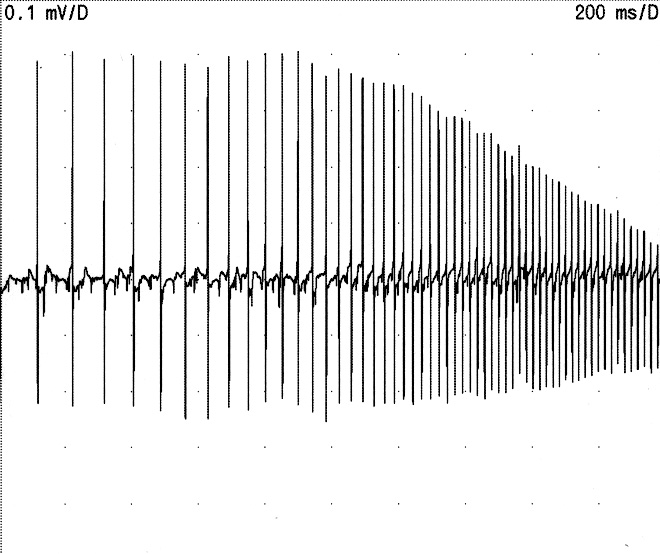 Electroneuromyographe
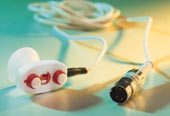 Stimulation	-	paire d’électrodes de surface 		appliquées sur un nerf
	-	onde rectangulaire de courant continu			 durée : 0,O5 à 1 ms			 intensité : O à 100 mA			 fréquence : 0,1 à 50 Hz
Electroneuromyographe
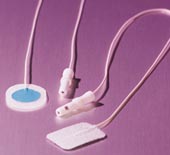 Détection	-	paire d’électrodes de surface		 sur le nerf : 	neurographie sensitive		 sur le muscle : 	neurographie motrice			réflexologie			EMG de surface	-	aiguille bipolaire		 à proximité du nerf		 dans le muscle :	neurographie motrice			EMG
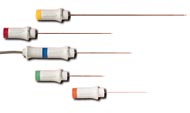 Neurographie sensitive
Grosses fibres myélinisées (Ia) dont le corps cellulaire  se trouve dans le ganglion rachidien
Stimulation du nerf en un point et détection du potentiel d’action sensitif transmis en un autre point du nerf
LSDVCS : d : LSDAmplitude (> 12J)
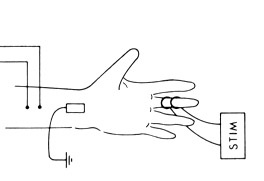 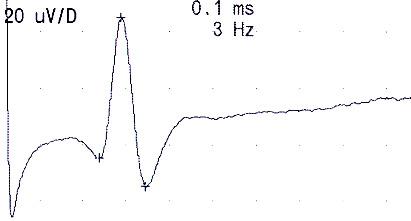 d
LSD
Neurographie sensitive
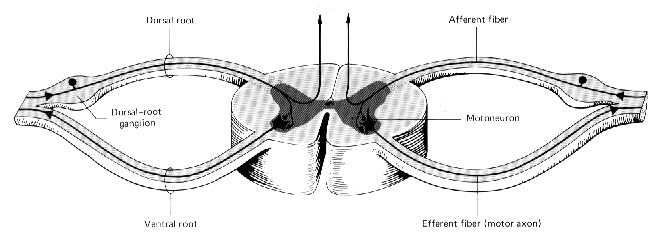 Une lésion même sévère (section complète) en amont du ganglion rachidien n’entraîne aucune dégénérescence axonale sensitive
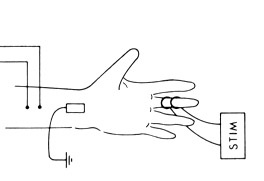 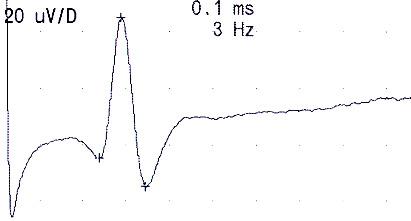 Neurographie sensitive
M. Sup.	n. médian : 	> 55 m/s, > 20 µV			n. radial : 	> 55 m/s, > 20 µV 			n. musculo. :	> 55 m/s, > 10 µV			n. ulnaire:	> 55 m/s, > 10 µV			n. BCI :	> 55 m/s, > 10 µV
M. Inf.	n. sural :	> 45 m/s, > 10 µV			n. péronier sup.:	> 45 m/s, > 10 µV			n. saphène int.			n. fémoro-cut.
Neurographie sensitive
Neurographie motrice
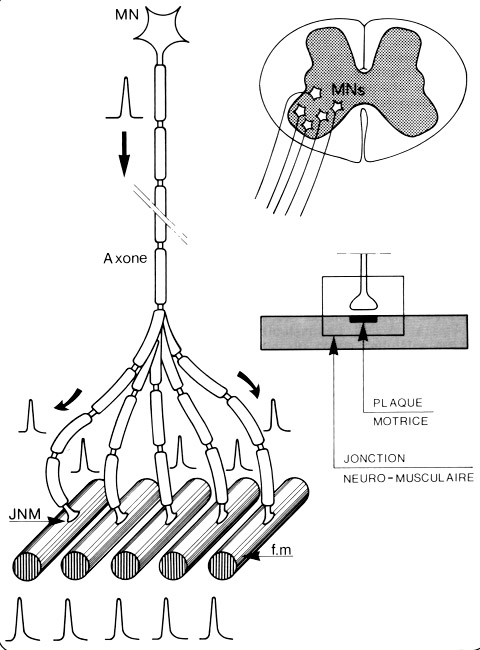 Unité motrice
Stimulation du nerfdétection musculaire(surface ou aiguille)
LDMVCM
Amplitude	-	nombre d’axones (> 9 J)		-	transmission NM	-	taille des UMs
Neurographie motrice
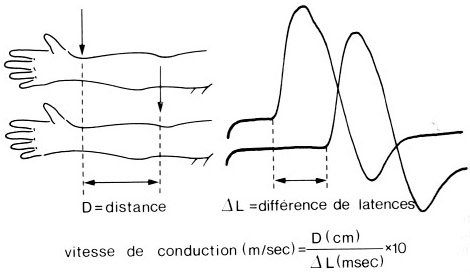 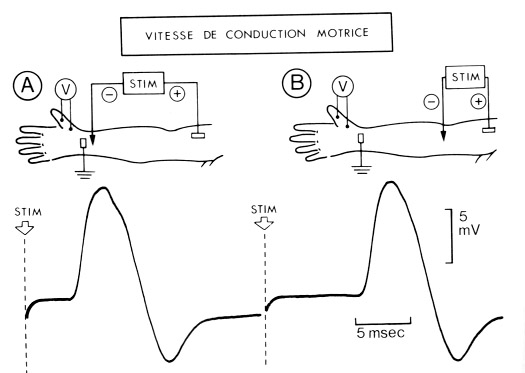 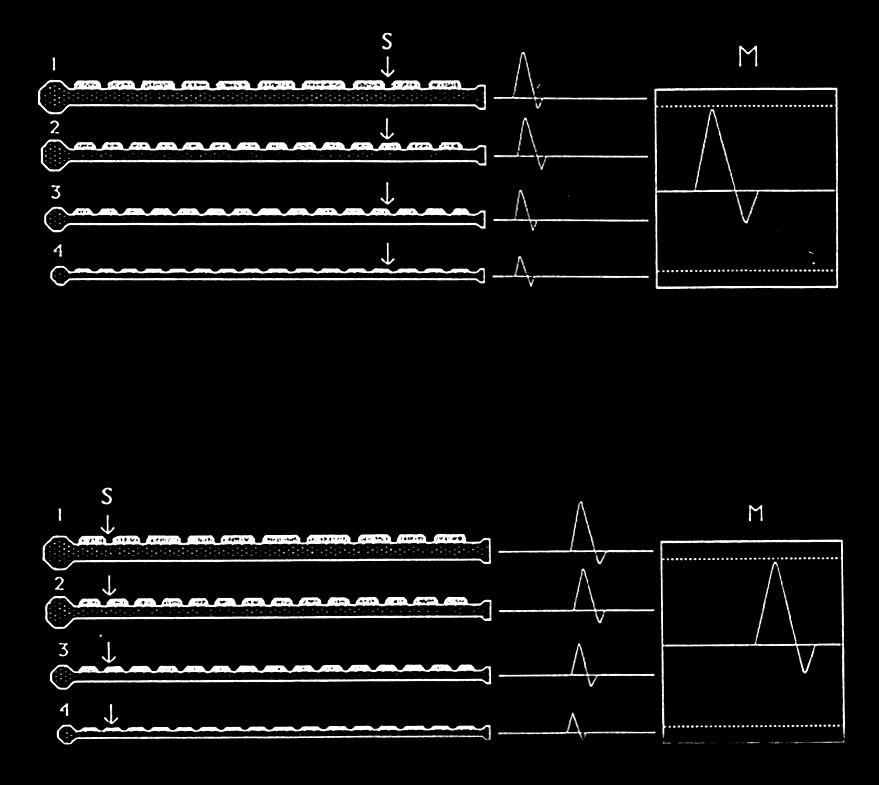 Poignet
LDM
VCM =
Coude
LPM
distance coude-poignet(LPM-LDM)
[Speaker Notes: Le nerf est représenté par 4 axones de taille différente. La conduction nerveuse est plus rapide au niveau des axones de gros calibre.

Stimulation supramaximale]
Poignet
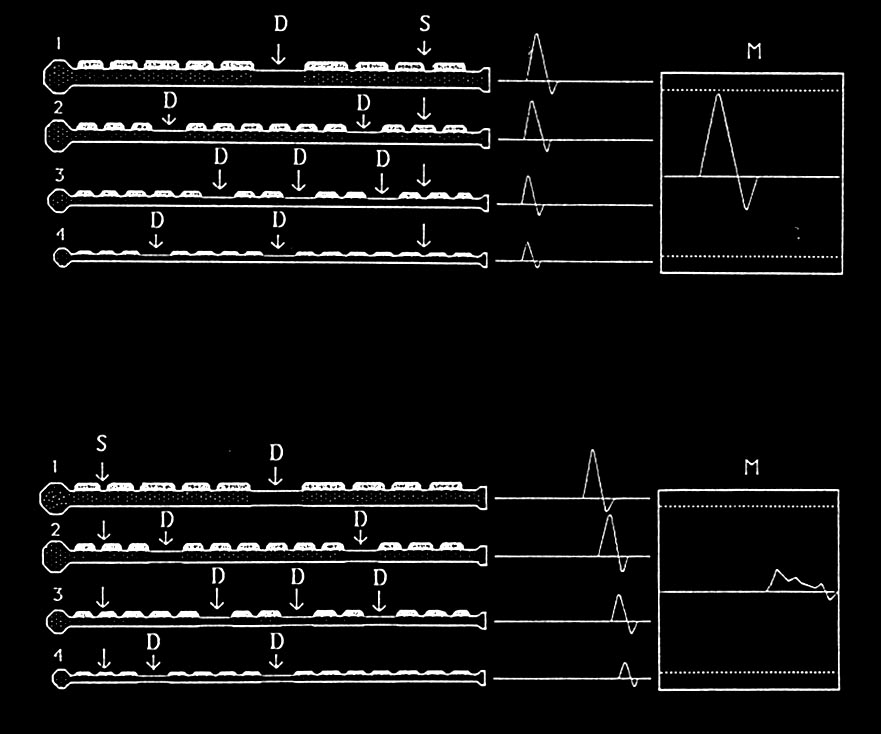 Démyélinisation segmentaire: 	ralentissement des VC	dispersion temporelle
Coude
[Speaker Notes: Démyélinisation segmentaire des neuropathies démyélinisantes acquises (ex. SGB)  par opposition à
Démyélinisation homogène des neuropathie héréditaire]
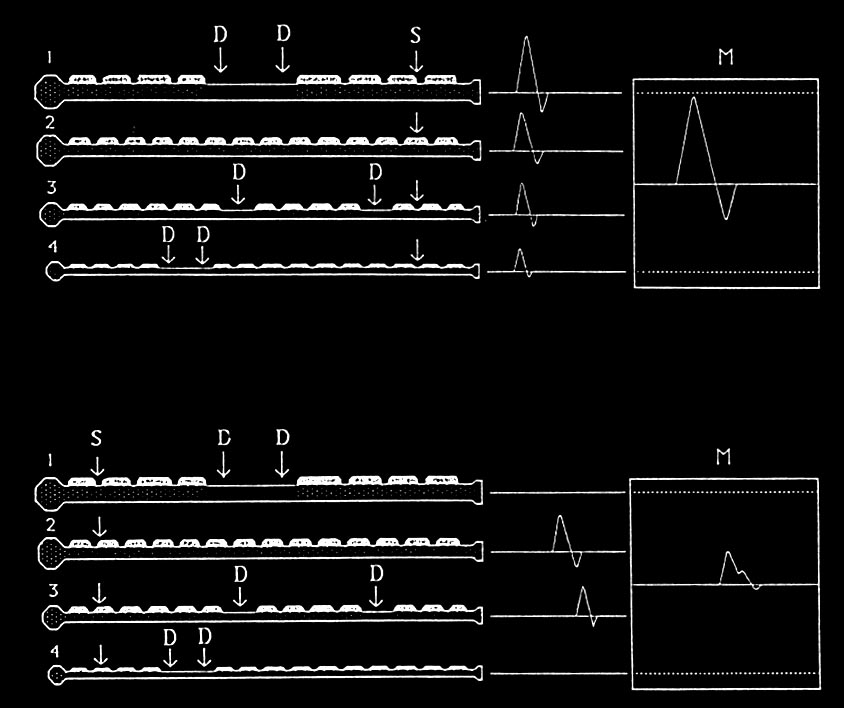 Poignet
Démyélinisation segmentaire: 	B.C.
Coude
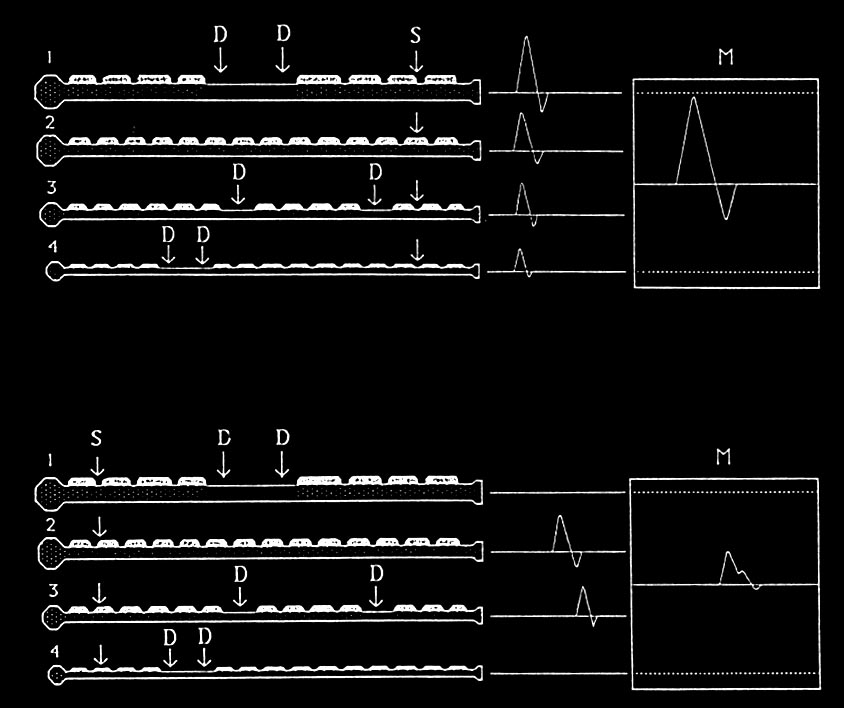 Poignet
Ac anti-canaux ioniques : ralentissement de la VC et BC
Coude
Poignet
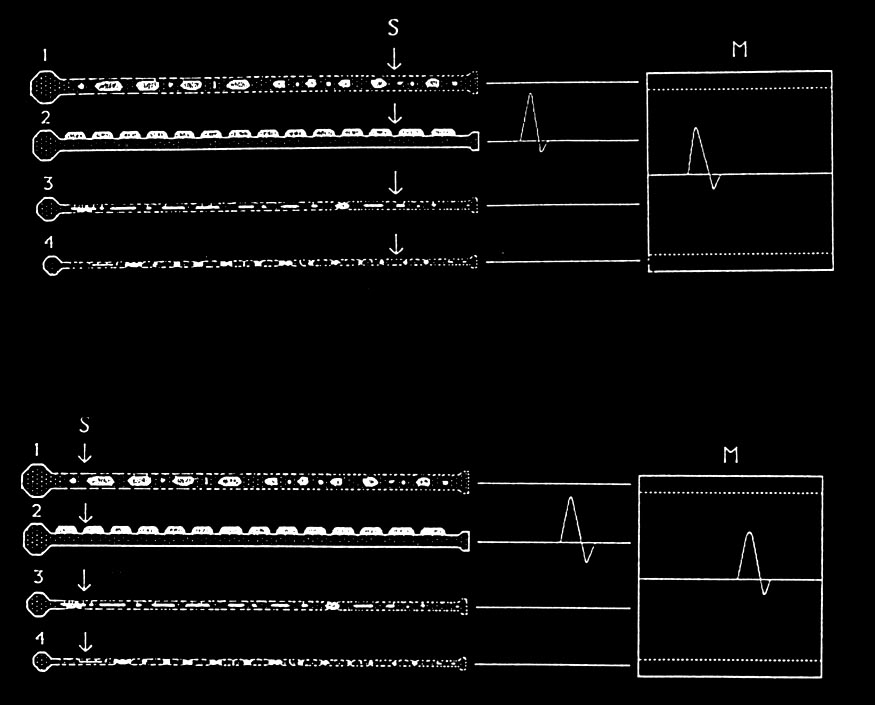 Dégénérescence axonale (Wallerienne): > 8ème jour
Coude
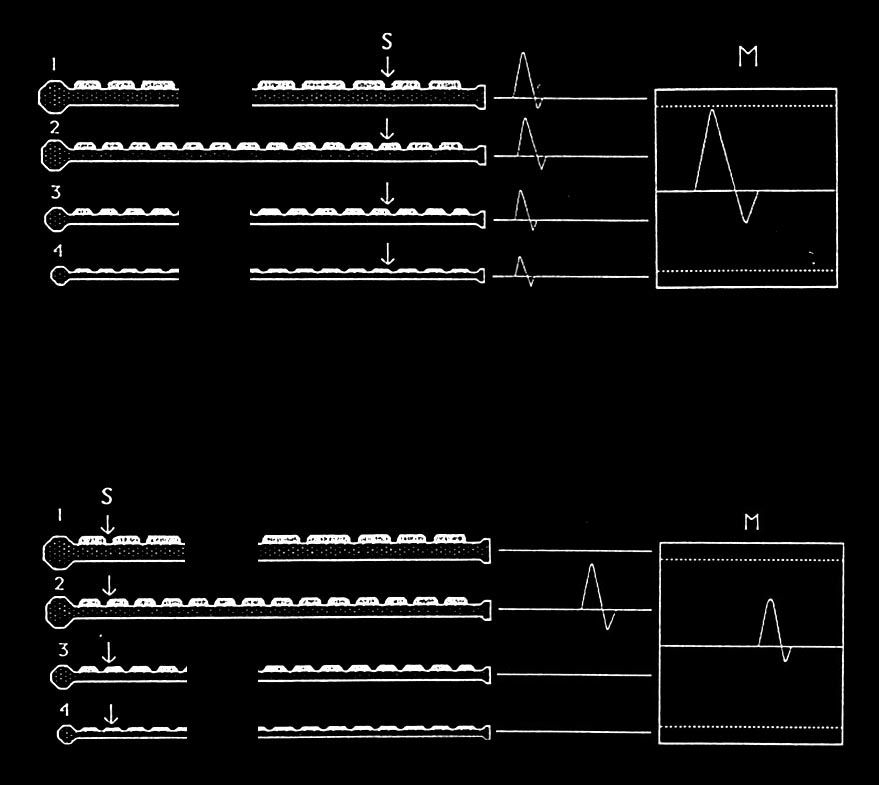 Poignet
Dégénérescence axonale (Wallerienne): < 8ème jourpseudo B.C.
Coude
Poignet
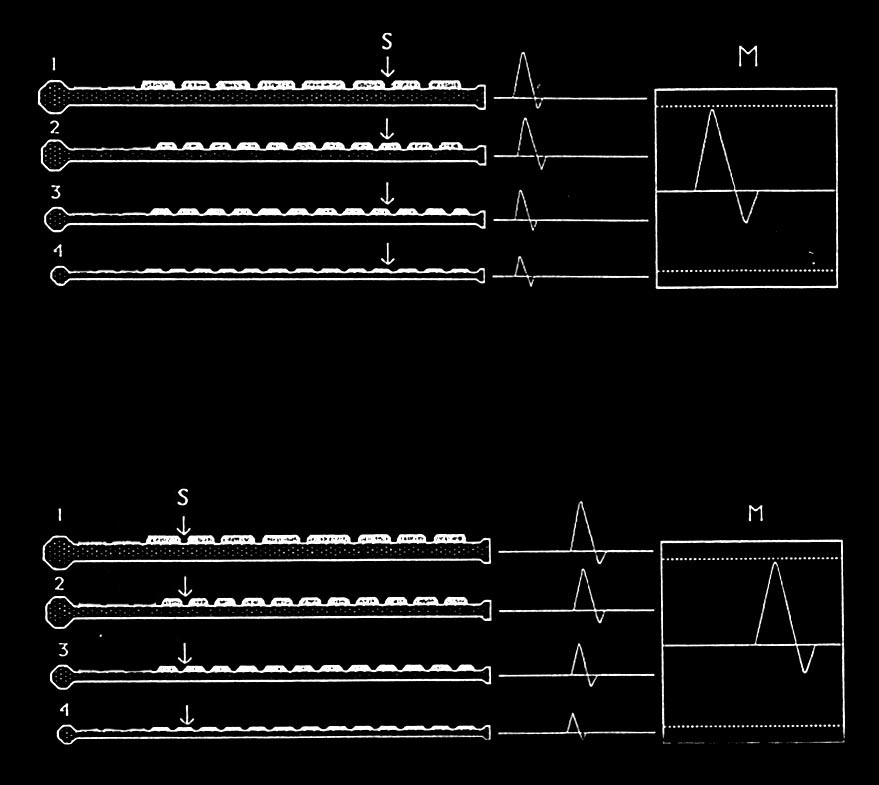 D  D
D  D
D  D
D  D
B.C. proximal
Coude
D  D
D  D
D  D
D  D
Neurographie motrice
Face 		n. facial
M. Sup.	n. médian : 	> 50 m/s, > 4 mV			n. ulnaire: 	> 50 m/s, > 7 mV 			n. musculocutané				n. radial :							n. de Charles Bell			n. sus-scapulaire			n. spinal			n. circonflexe
M. Inf.	n. fibulaire:	> 40 m/s, > 2 mV			n. tibial:	> 40 m/s, > 4 mV			n. fémoral
Neurographie motrice
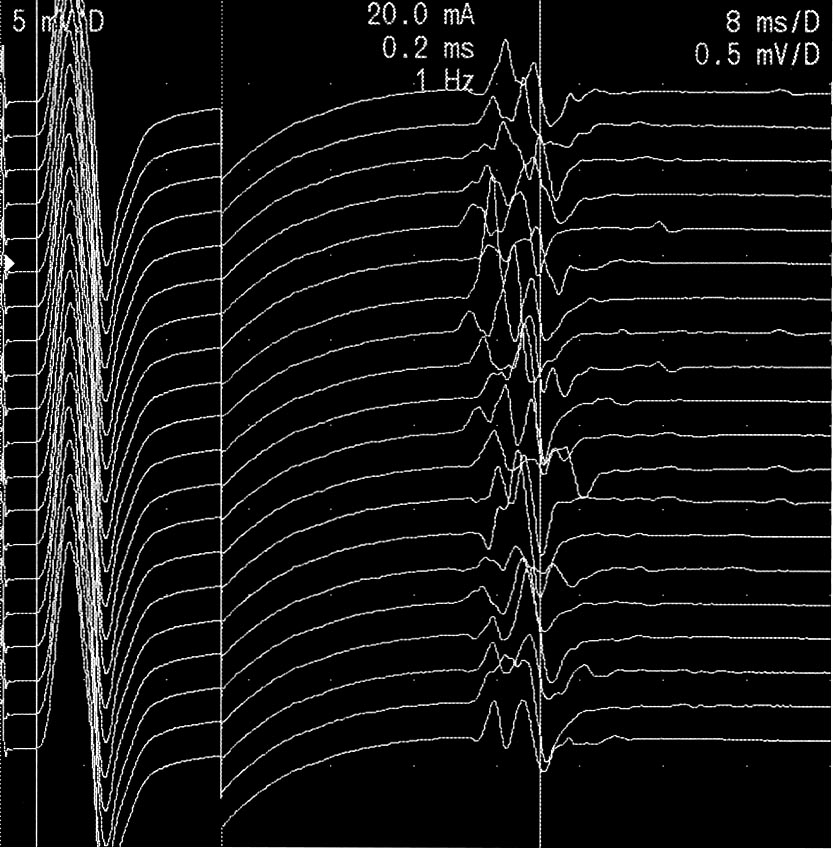 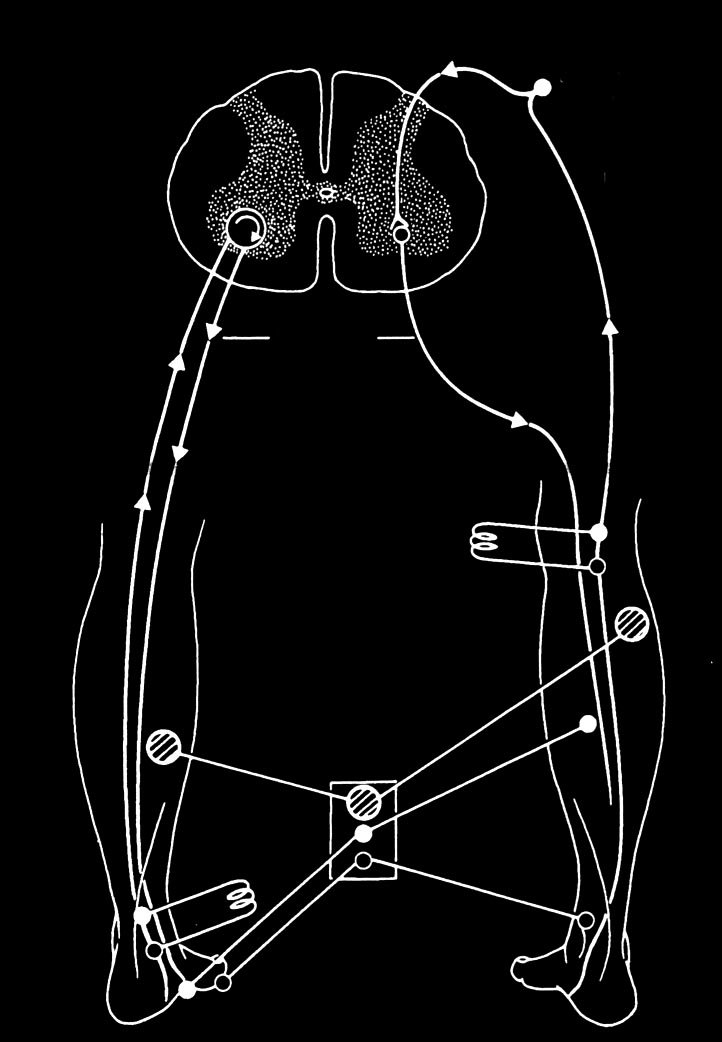 Ganglionrachidien
F
Fibres Ia
F
H
Fibresmotrices
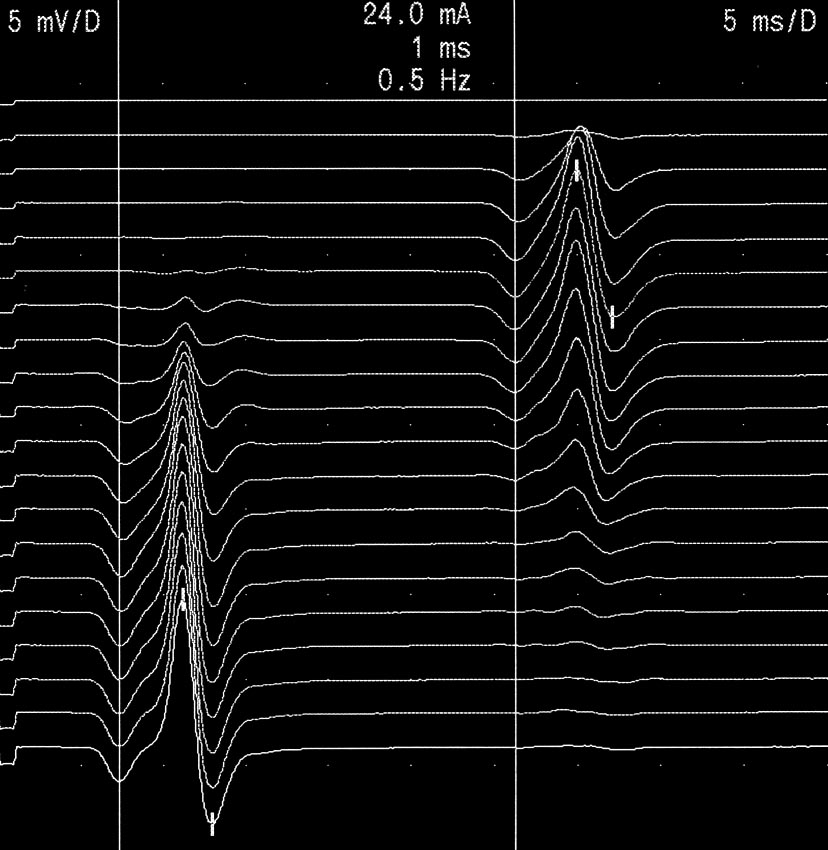 H
Toulouse ENMG 2002
[Speaker Notes: H : expliquer pas à pas en fonction de l’intensité de la stimulation nerveuse
(durée=1ms, faible intensité uniquement Ia, puis Ia et f motrices, puis f motrices et collision de toutes les H)

F : chaque trace = st supramaximale, 5mV/D à gauche et 500 µV/D à droite

Paramètres pour les F et les H, et exemples pathologiques]
Réflexologie
Electromyographie
Partie terminale de l’unité motrice (f.m.)
Détection : aiguille (ou surface)stimulation remplacée par l’activation volontaire
Muscle au repos
Contraction volontaire d’intensité croissante	- recrutement spatial	- recrutement temporel
Analyse des PUMs	- amplitude : 150-1500  µV	- durée : 5-15 ms	-	morphologie : 4 phases maximum	- stabilité
Electromyographie
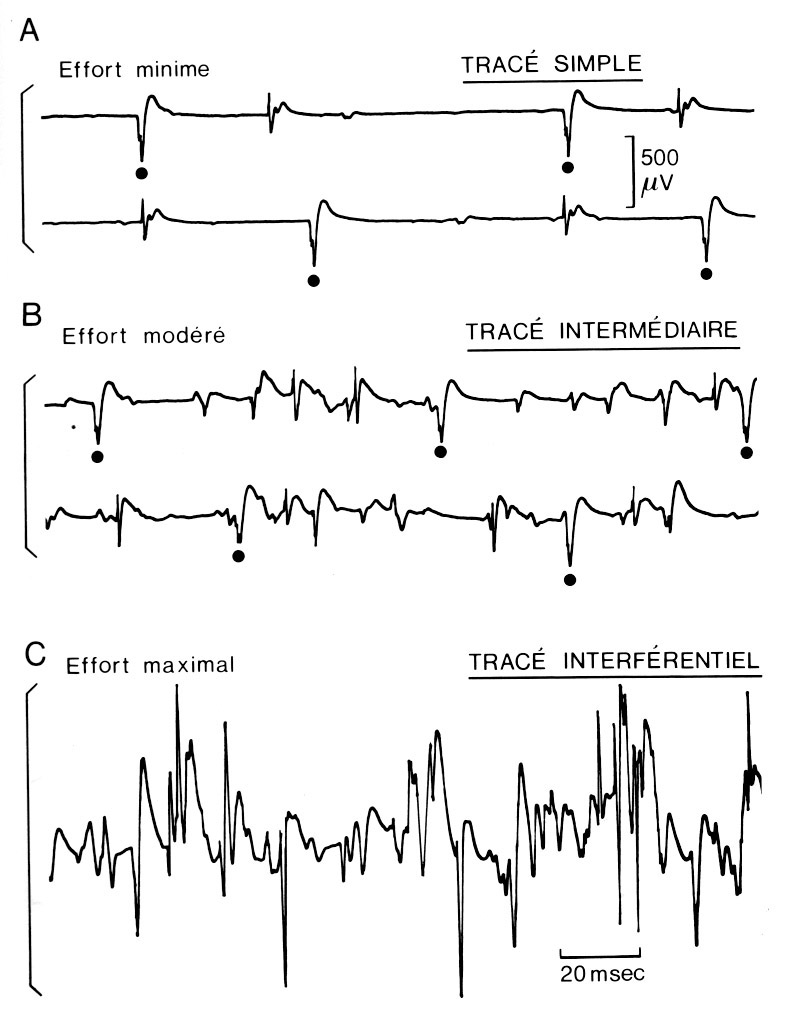 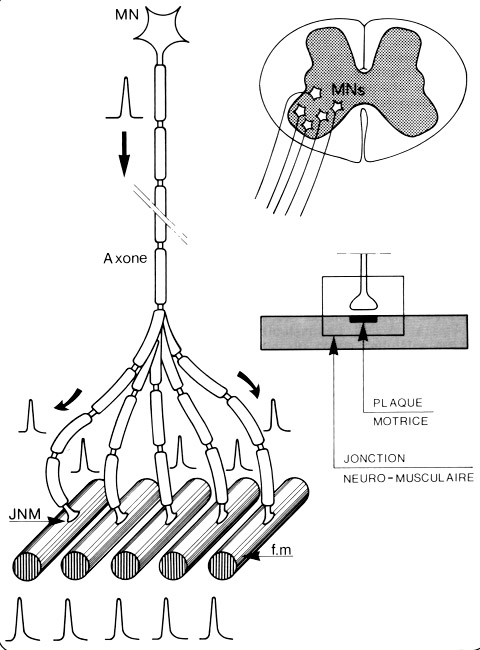 Electromyographie
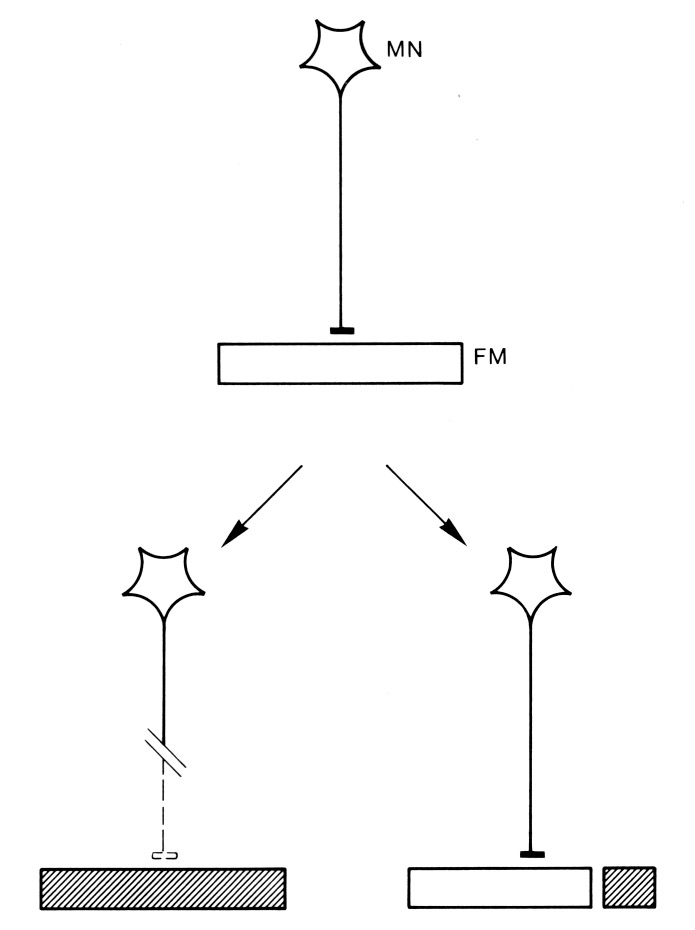 Muscle sain : silence électrique
Dénervation activenécrose musculaire
Fibrillations> 2 à 3 sem.
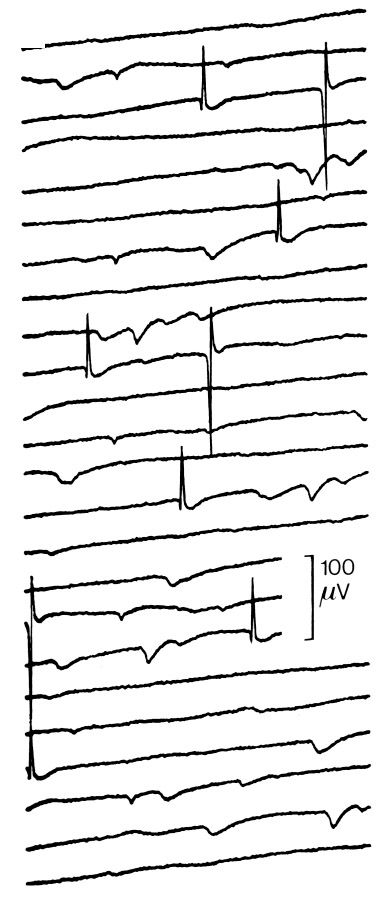 Electromyographie
Fasciculations : pathologies motoneuronales
Myotonies : dystrophie musculaire de Steinert
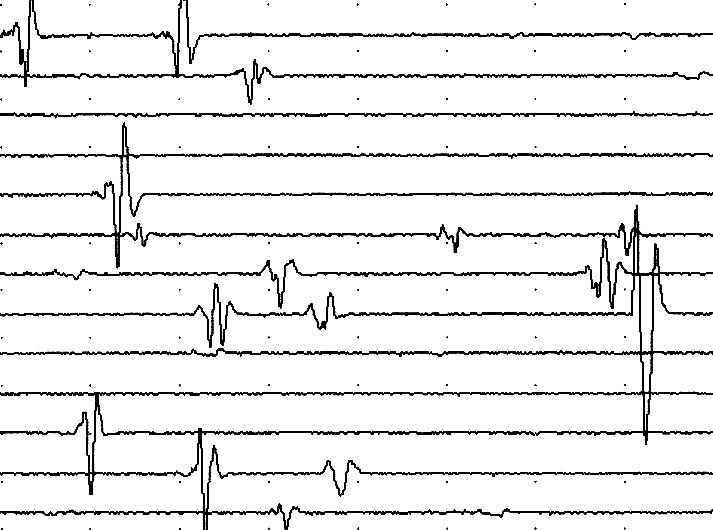 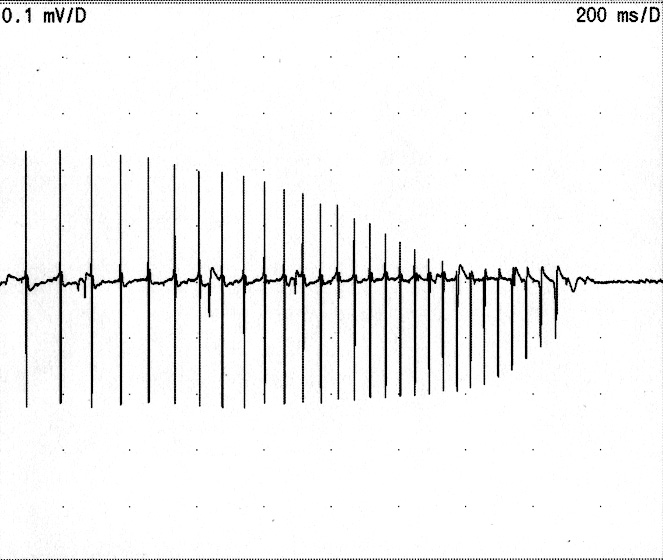 50 µV/D20 ms/D
EMG : perte axonale aigüe
Augmentation du recrutement temporel : > 20 Hz
Diminution du recrutement spatial

Réinnervation collatéraleimmature	PUMs 	polyphasiques			instables
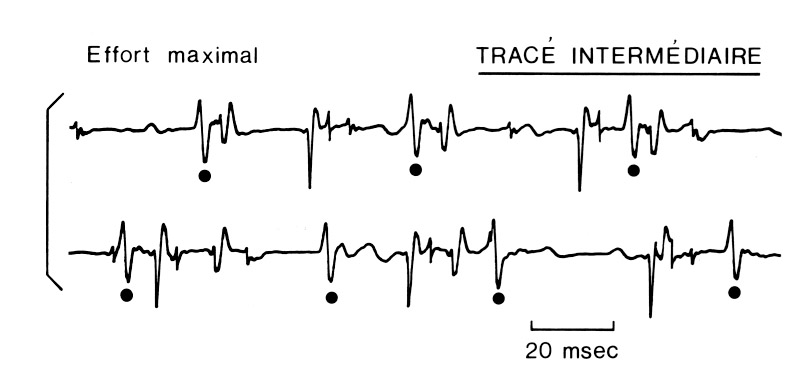 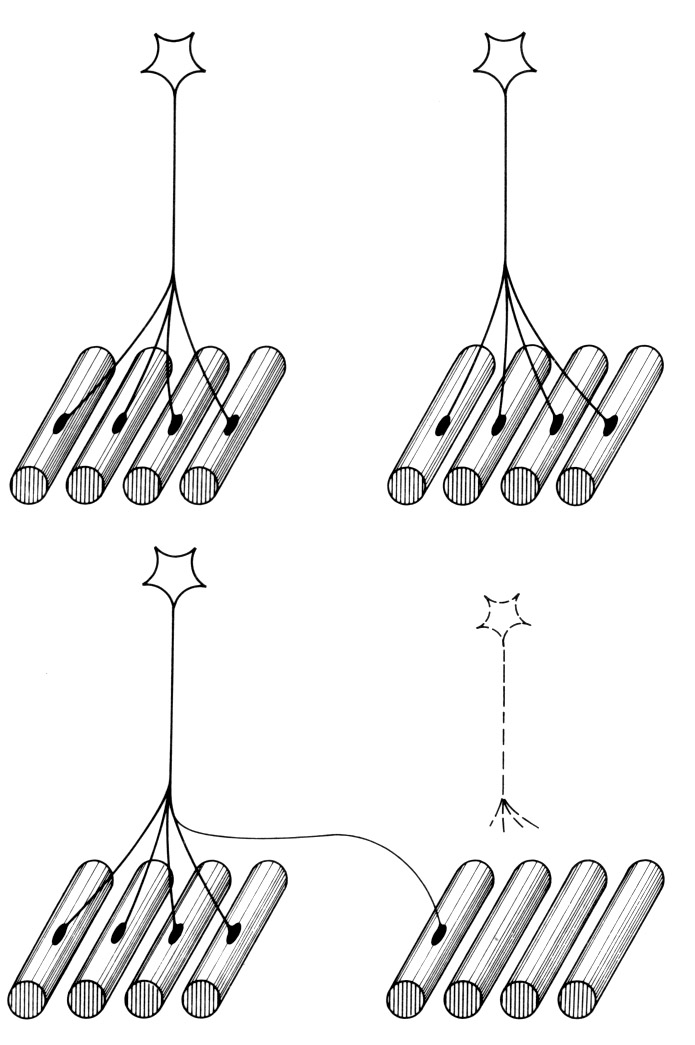 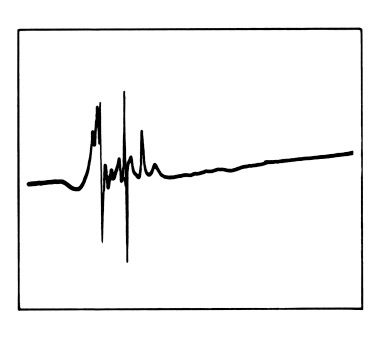 EMG : perte axonale chronique
Augmentation du recrutement temporel : > 20 Hz
Diminution du recrutement spatial
Réinnervation collatéralemature	PUMs de gde amplitude : > 1500 µV			durée allongée : > 15 ms
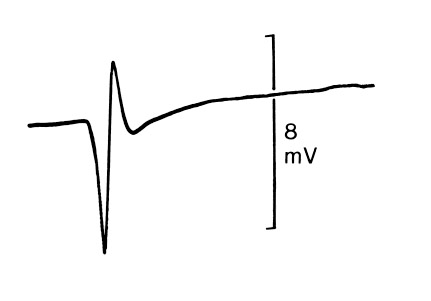 EMG : myopathie
Augmentation du recrutement temporel
Augmentation du recrutement spatial 

PUMs de petite taille : < 150 µVdurée diminuée : < 5 mspolyphasiques
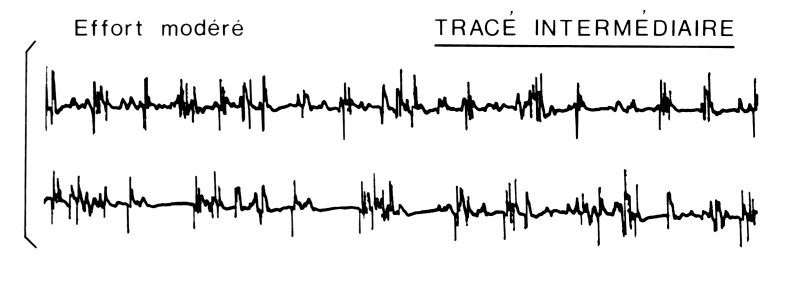 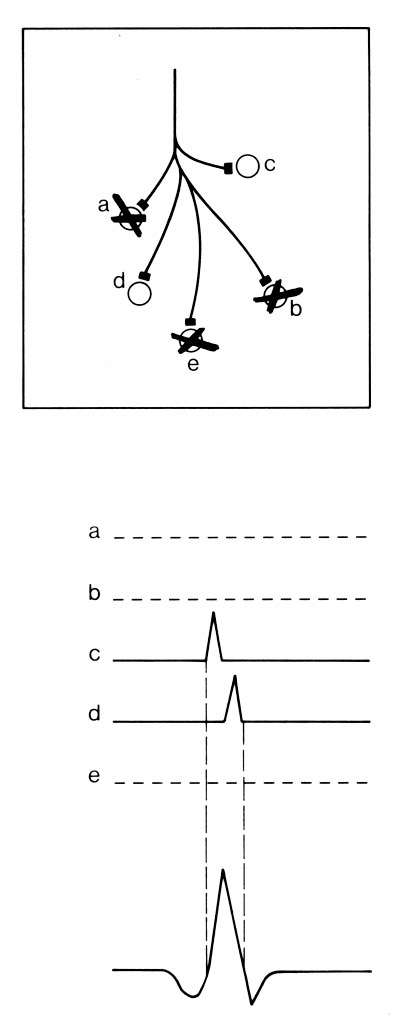 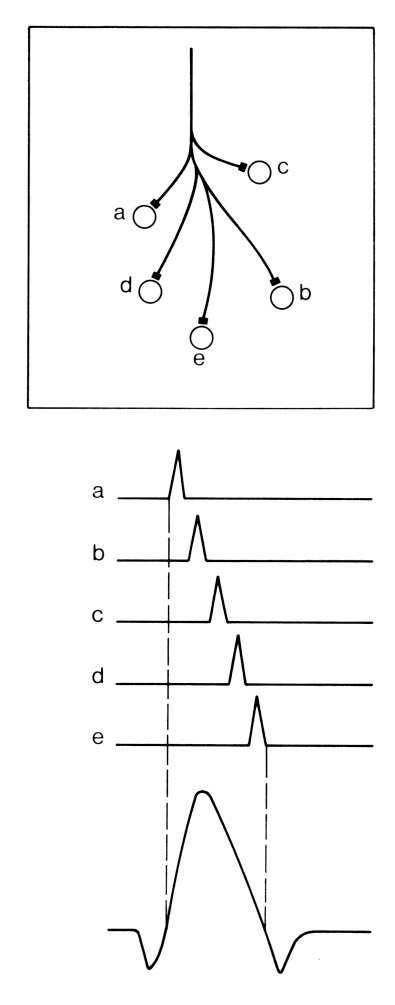 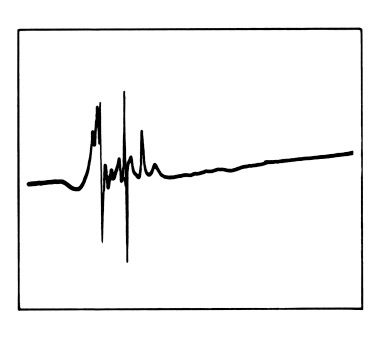 inégalité de calibredes f.m.
ENMG: NSS
Neuropathies périphériques
Chapitre 6 : syndromes périphériques
Chapitre 6 : syndromes périphériques
SYNDROME RADICULAIRE
Syndrome radiculaire
Symptômes
		- La douleur radiculaire (radiculalgie) : le maître symptôme				Naît du rachis				Souvent associée à une rachialgie (cervicalgie, dorsalgie, 				lombalgie)				Irradie le long d'un dermatome de façon traçante selon 				un trajet systématisé				Exacerbée par la mise en tension de la racine (toux,				éternuement, défécation, mobilisation du rachis)				Calmée par le repos (recrudescence nocturne parfois)
		- Les paresthésies , 				Inconstantes, résumant parfois la symptomatologie				Systématisées à un dermatome
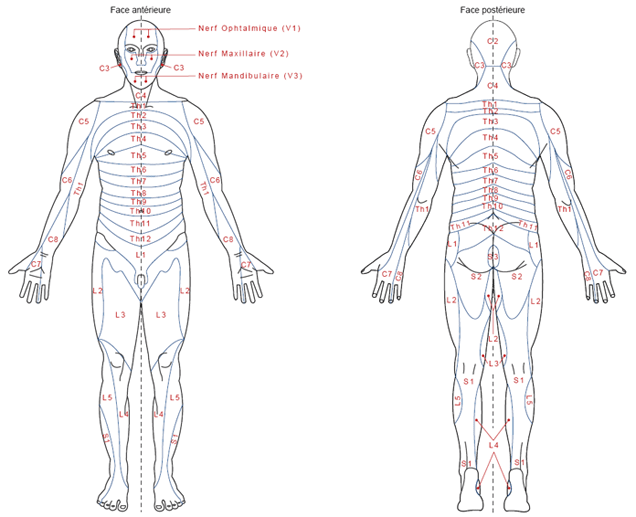 Dermatomes
Topographie des radiculalgies
Les douleurs radiculaires cervicales sont dénommées névralgies cervico-brachiales
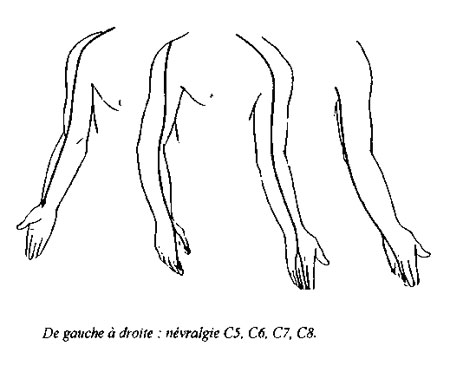 C5
C6
C7
C8
Topographie des radiculalgies
Les douleurs L3 et L4 sont des cruralgies. Les douleurs L5 et S1 sont des sciatalgies (ou communément, sciatiques. )
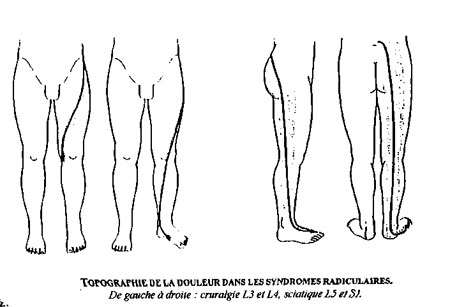 L3
L4
L5
S1
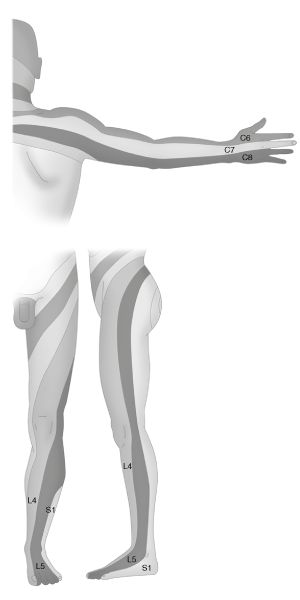 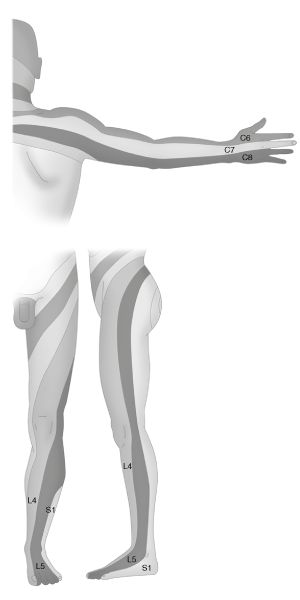 Radiculopathies
Plaintes du syn radiculaire
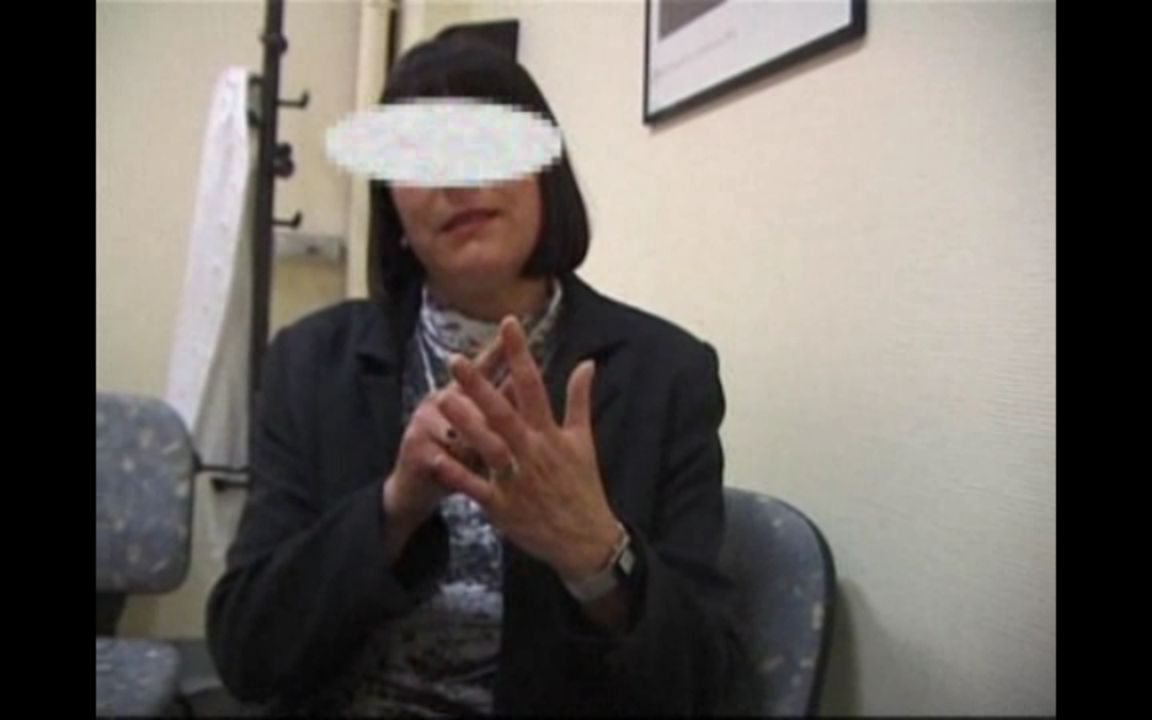 Syndrome radiculaire
Signes cliniques
		- Signes rachidiens				Raideur segmentaire, attitude antalgique, contracture				paravertébrale, torticolis cervical
		- Signes radiculaires 				Reproduction de la douleur par des manœuvres				d'étirement de la racine (signe de Lasègue dans les				radiculalgies L5 et S1, signe de Léri dans les radiculalgies				L3 et L4) ou les efforts 				à glotte fermée (valsalva)
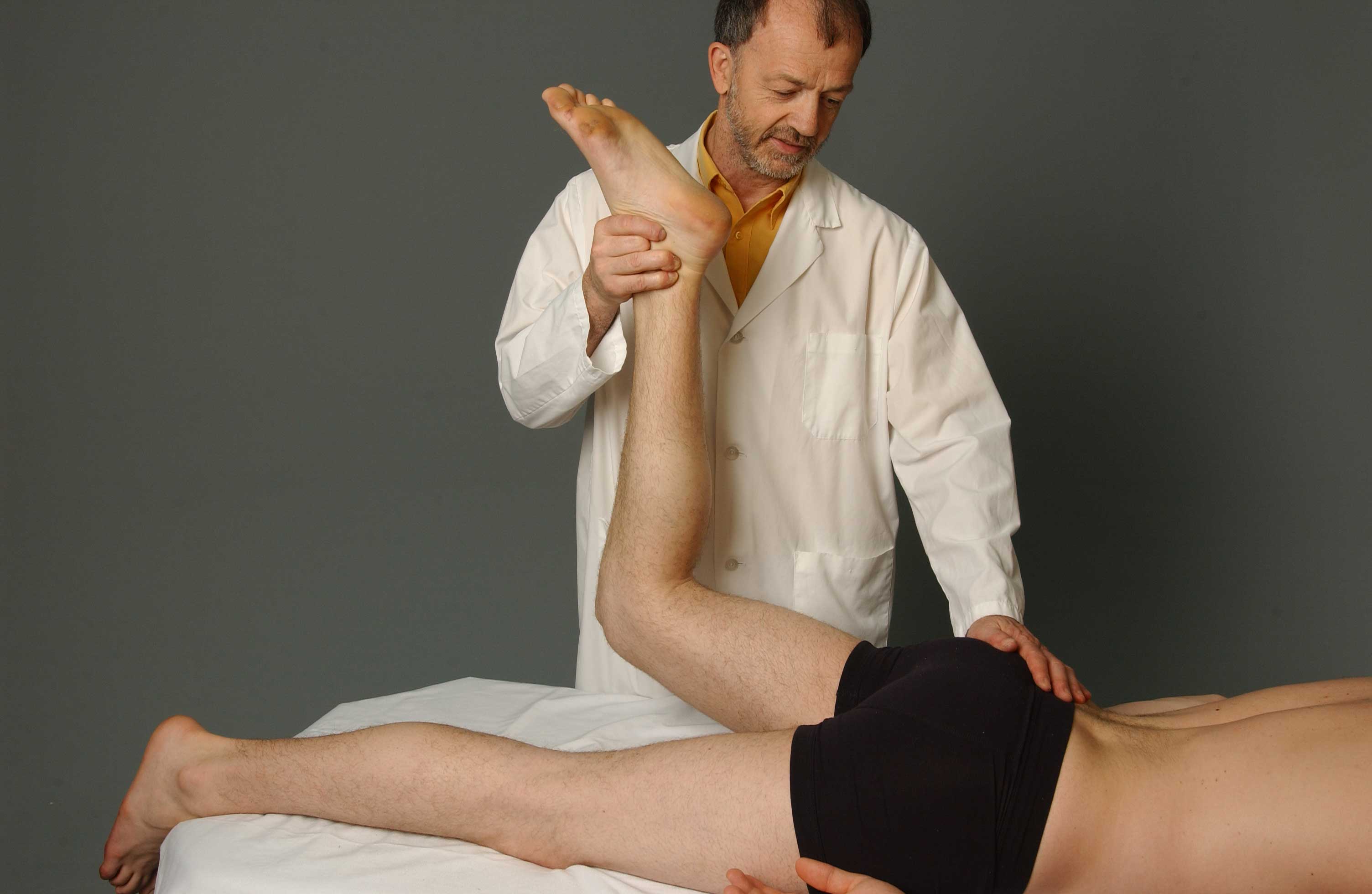 Signe de Lasègue
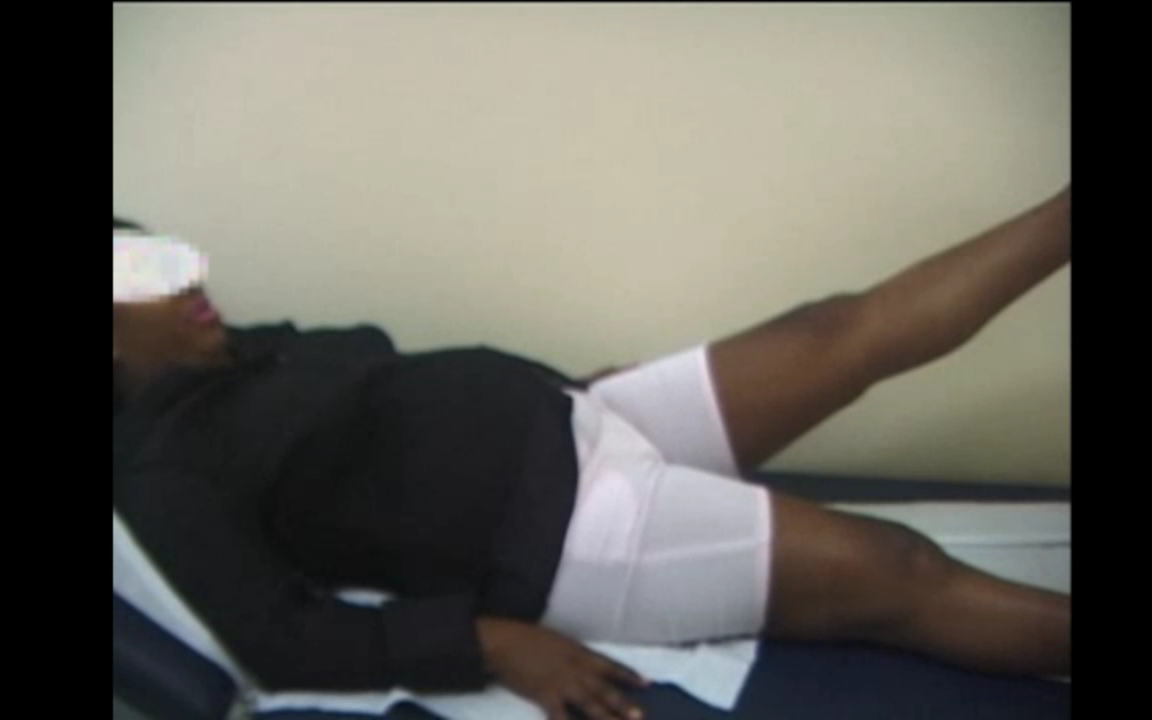 Syndrome radiculaire
Signes cliniques
	- Signes radiculaires 				Déficit sensitif : très inconstant, le plus souvent limité à la 				partie distale du dermatome (en raison des				recouvrements anatomiques des dermatomes)				Déficit moteur  inconstant, systématisé				Aréflexie ostéo-tendineuse (si la racine véhicule un arc				réflexe analysable)
Syndrome radiculaire
Syndrome radiculaire
Signes cliniques
	- Signes radiculaires 				Troubles végétatifs, vasomoteurs (cyanose,				refroidissement) ou trophiques (peau sèche)	- Toujours chercher des signes médullaires associés, car un		syndrome radiculaire cervical ou thoracique peut être		l'expression lésionnelle d'une compression médullaire		Notamment un syndrome sous-lésionnel qui traduit la		souffrance des cordons médullaires, en dessous de la lésion :		syndrome pyramidal, un syndrome cordonal postérieur		(déficit proprioceptif), un syndrome spino-thalamique		(déficit thermoalgésique) ou un niveau sensitif
Syndrome radiculaire
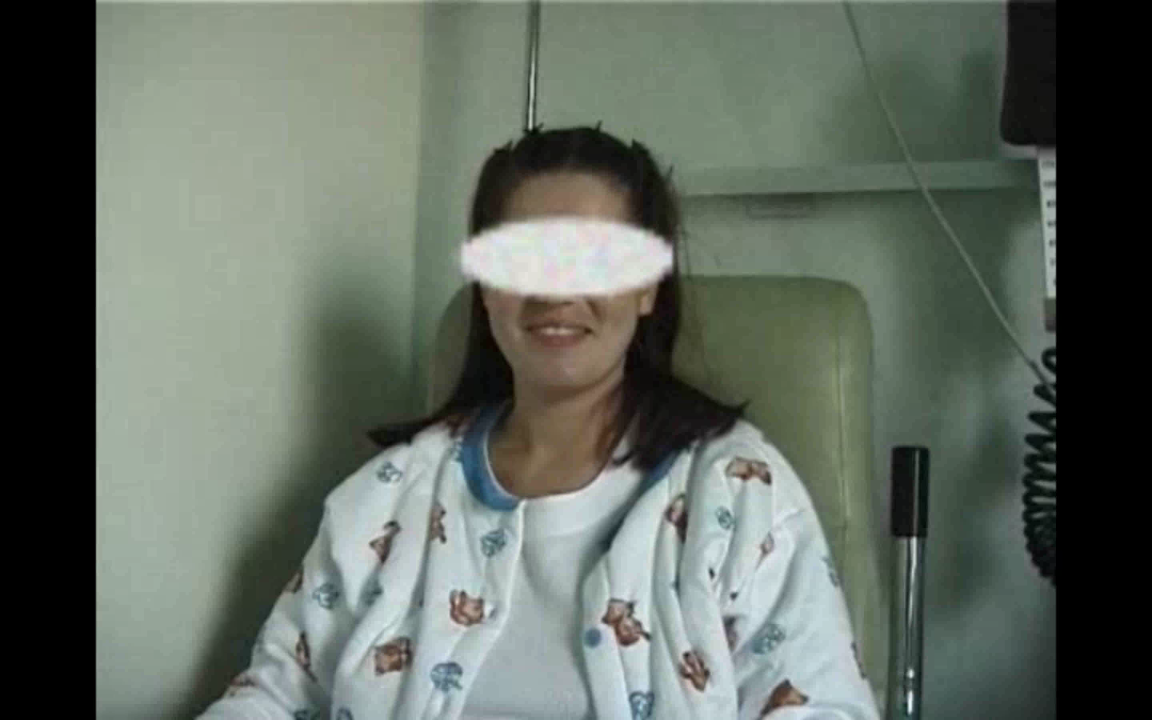 Syndrome radiculaire
Examens complémentaires
	- Le plus souvent inutiles  : le diagnostic est essentiellement
		clinique	- Parfois , des examens peuvent être utiles		L' ENMG en cas d'hésitation par exemple entre un		syndrome radiculaire et un syndrome tronculaire		L 'imagerie du rachis (RX, SCAN, IRM) n'a d'intérêt qu'en cas		d'hésitation diagnostique ou dans la perspective d'un geste		chirurgical
Cas particuliers
Le syndrome de la queue de cheval	La queue de cheval constitue l'ensemble des racines lombaires	et sacrées, réunies dans le canal lombaire, en dessous de la	terminaison de la moelle épinière (L1)	Le syndrome de la queue de cheval doit être parfaitement 	connu, car c'est une grande urgence neurochirurgicale (+++)
	- Forme complète : 		Douleurs pluriradiculaires des deux MI		Paralysie flasque (hypotonique) complète des deux MI		Aréflexies rotulienne et achilléenne bilatérale		Anesthésie en selle (+++)		Troubles sphinctériens : incontinence urinaire et anale 				Abolition du réflexe anal. Béance anale
Cas particuliers
Le syndrome de la queue de cheval	La queue de cheval constitue l'ensemble des racines lombaires	et sacrées, réunies dans le canal lombaire, en dessous de la	terminaison de la moelle épinière (L1)	Le syndrome de la queue de cheval doit être parfaitement 	connu, car c'est une grande urgence neurochirurgicale (+++)
	- Forme incomplète : 		de L5 à S5 (sans atteinte L3 L4), 		des formes sacrées (limitées à des troubles sphinctériens et à		une anesthésie en selle, pouvant déborder en fer à cheval		sur la face postérieure des cuisses) 		et des formes unilatérales (syndrome d'une hémi-queue de		cheval)
Cas particuliers
Racines thoraciques	Les douleurs, dites intercostales naissent du rachis et irradient	en hémi-ceinture (ou en ceinture lorsqu'elles sont bilatérales)	Les douleurs T4 T5 sont situées à hauteur des mamelons, 	les douleurs T10 à hauteur de l'ombilic, 	les douleurs T12 à hauteur des plis inguinaux	Une hypo ou une anesthésie du dermatome correspondant	peut s'observer	Il est particulièrement important de chercher des signes	médullaires sous-jacents
Chapitre 6 : syndromes périphériques
SYNDROMES PLEXUELS
Syndromes plexuels
Beaucoup plus rares que les syndromes radiculaires, ils réalisent 	des tableaux complexes, associant les symptômes et 	signes	d'atteinte de plusieurs racines ou de plusieurs troncs nerveux
L'atteinte du plexus brachial est plus fréquente que celle du plexus 	lombo-sacré. Plusieurs formes topographiques sont décrites :		- 	Atteinte de tout le plexus brachial entraînant une				paralysie flasque et une anesthésie à tous les modes de				tout le membre supérieur, avec aréflexie de tous les ROT		-	Atteinte du TPS, associant les signes d'atteintes des				racines C5 et C6		-	Atteinte du TPI (syndrome de Pancoast-Tobias), associant				des signes d'atteinte de C8 et un signe de Claude Bernard				Horner (par atteinte du ganglion sympathique cervical				inférieur)
Atteinte du TPS
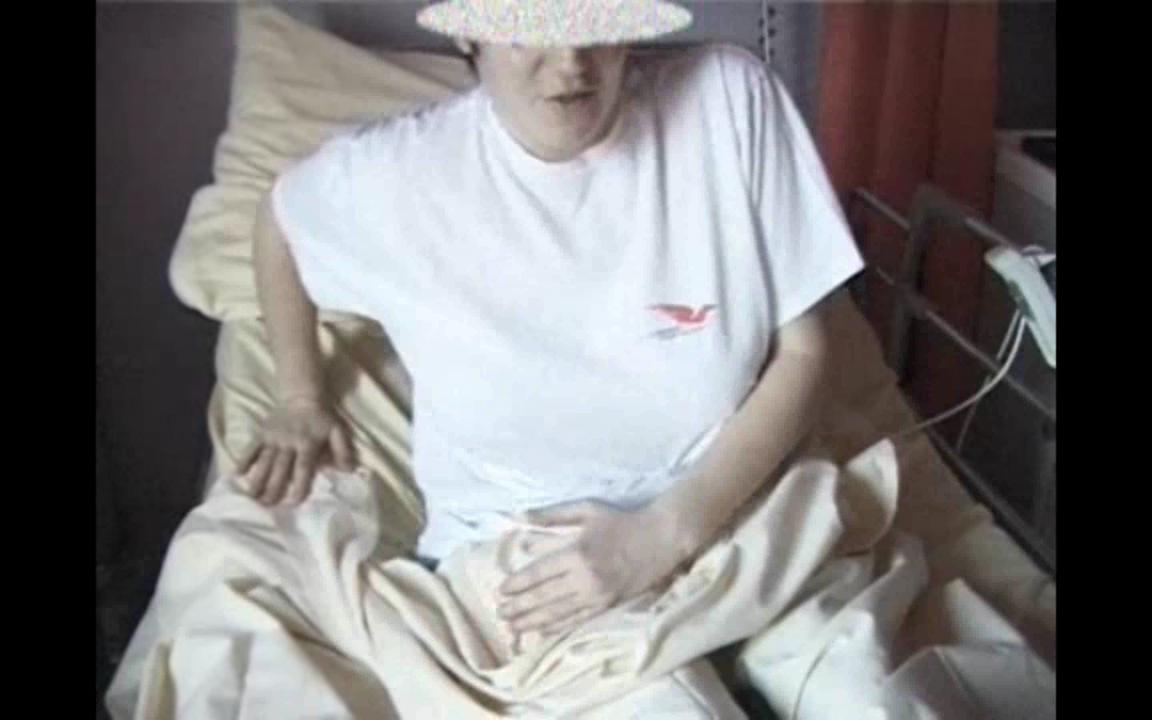 Chapitre 6 : syndromes périphériques
SYNDROMES TRONCULAIRES
Syndromes tronculaires
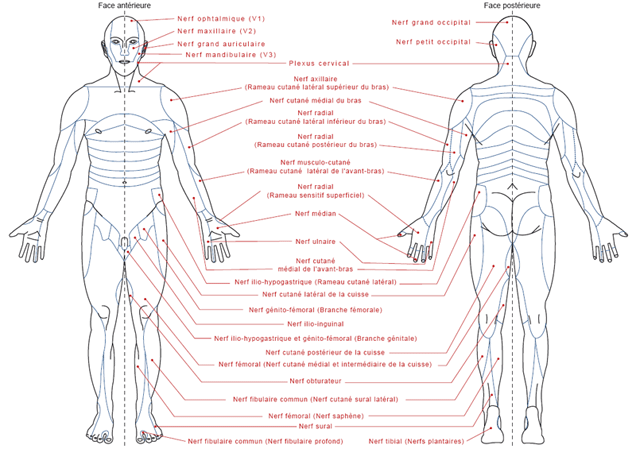 Syndromes tronculaires
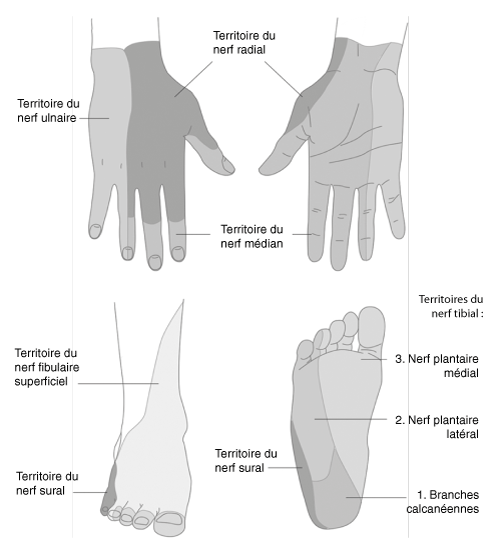 Syndromes tronculaires
Nerf axillaire (circonflexe)		-	Déficit moteur et atrophie du deltoïde		-	Troubles sensitifs du moignon de l'épaule
Nerf sub-scapulaire (sus-scapulaire)		-	Amyotrophie des fosses supra et infra épineuses		-	Douleurs de la partie postérieure de l'épaule
Nerf musculo-cutané		-	Déficit incomplet de la flexion du coude (car suppléance				par le brachio-radial)		-	Anesthésie en bande de la face antéro-latérale de l’AB
Syndromes tronculaires
Nerf radial	Compression au bras (gouttière humérale) : le siège le plus 	fréquent		-	Déficit moteur de l'extension du poignet, de la première				phalange des doigts		-	La main est tombante, en « col de cygne », et capote				(c'est-à-dire s'hyperfléchit) lorsqu'on demande au sujet				de serrer la main de l'examinateur		-	Déficit également de l'extension et de l'abduction dorsale				du pouce		-	Disparition de la saillie du muscle brachio-radial (qui est				respectée dans les atteintes C7)
Syndromes tronculaires
Nerf radial	Compression au bras (gouttière humérale) : le siège le plus 	fréquent		-	Déficit sensitif absent ou limité à la partie externe du dos				de la main (tabatière anatomique)
 	La cause la plus usuelle est une compression prolongée 	(« Saturday night palsy » ou paralysie des amoureux)
Paralysie du nerf radial
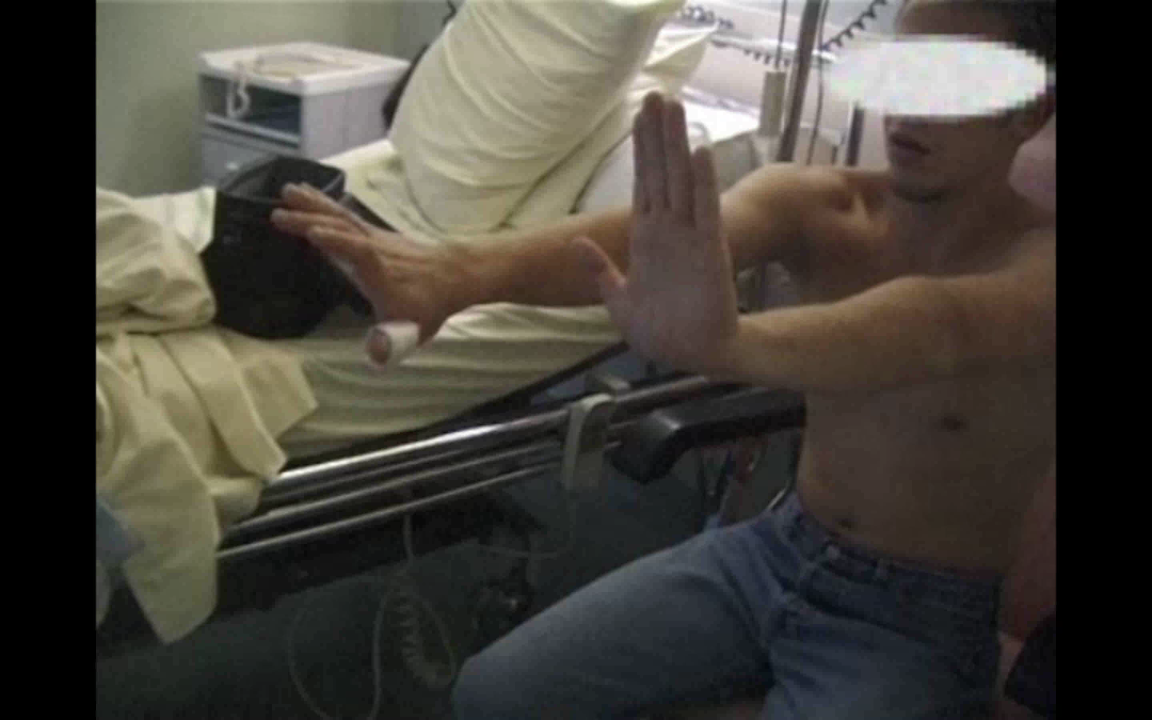 Syndromes tronculaires
Nerf radial	Les autres sièges d'atteinte sont plus rares		-	Atteintes hautes (creux axillaire) donnant en plus une				paralysie de l'extension du coude (triceps) et une				aréflexie tricipitale.		-	Syndrome du nerf interosseux postérieur, réalisant une				atteinte isolée et purement motrice de l'extension des				premières phalanges des doigts qui sont en demi-flexion
Syndromes tronculaires
Nerf ulnaire	La compression au coude (gouttière épitrochléeo-olécrânienne) 		est le siège d'atteinte le plus fréquent		-	Déficit moteur :				Déficit des mouvements de latéralité des doigts par				atteinte des muscles interosseux				Déficit des fléchisseurs et des extenseurs des 2ème et				3ème phalanges des 4ème et 5ème doigts  		-	Amyotrophie et rétractions :				A un stade évolué, apparaît une amyotrophie des				muscles interosseux (bien visible au 1er espace				interosseux) et de l'éminence hypothénar				La griffe cubitale est tardive et souvent définitive :				R4 et R5 sont repliés dans la paume de la main, première				phalange étendue et les deux autres en flexion
Syndromes tronculaires
Nerf ulnaire	La compression au coude (gouttière épitrochléeo-olécrânienne) 		est le siège d'atteinte le plus fréquent		-	Troubles sensitifs (paresthésies, anesthésie) 				sur le bord interne de la main, 				l'auriculaire et le versant interne de l'annulaire
	L'atteinte du nerf au poignet (canal de Guyon) est beaucoup plus 	rare. La séméiologie est peu différente de celle par atteinte au 	coude. Les troubles sensitifs sont limités à l'auriculaire
Griffe ulnaire
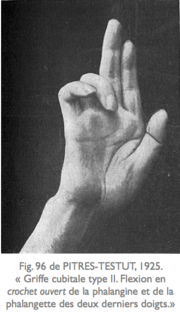 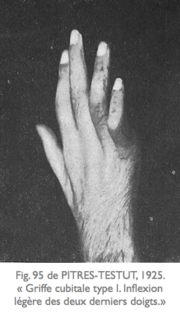 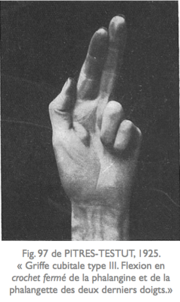 Syndromes tronculaires
Nerf médian	La compression au poignet est la plus fréquente  : syndrome du 	canal carpien		-	La symptomatologie est dominée par des				acroparesthésies nocturnes (+++) des trois premiers				doigts de la main (souvent de toute la main)				Douloureuses ou seulement désagréables, elles peuvent				irradier jusqu'au coude, voire plus haut (++)				Le malade est réveillé plusieurs fois dans la nuit, se lève				et agite sa main avant de se rendormir		-	Le déficit sensitif, inconstant , intéresse principalement 				la pulpe de l'index		-	Il existe souvent un signe de Tinel au poignet : la				percussion du carpe déclenche des paresthésies de R2
Syndromes tronculaires
Nerf médian	La compression au poignet est la plus fréquente  : syndrome du 	canal carpien		-	Le déficit moteur, inconstant et tardif, intéresse				principalement la pince pouce-index , qui normalement				ne peut se laisser franchir (déficit de l'opposant)		-	L'amyotrophie du versant externe de l'éminence thénar				est encore plus tardive		-	ENMG	Les atteintes plus hautes sont beaucoup plus rares :		-	L'atteinte du nerf au bras ajoute à la séméiologie ci				dessus décrite une paralysie des fléchisseurs des 2ème et				3ème phalanges R2 et R3 (« main de prédicateur »), un				déficit de la pronation de l’AB et de la flexion du poignet		-	L'atteinte isolée du NIA est motrice pure
Syndromes tronculaires
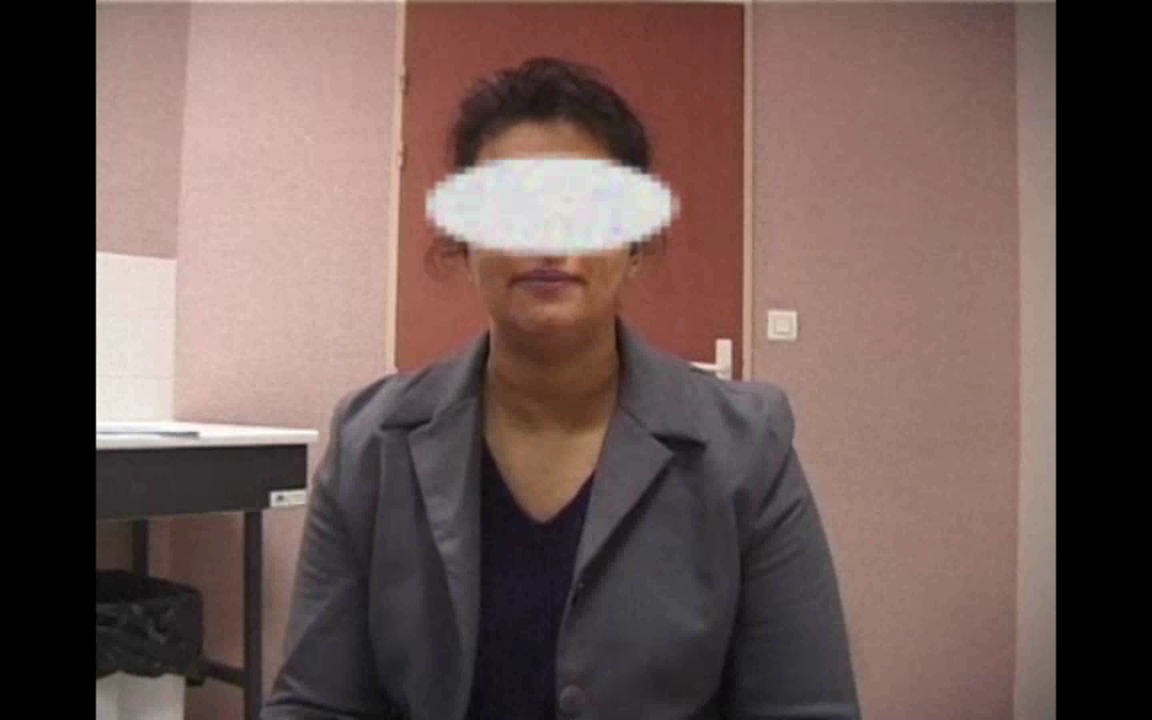 Syndromes tronculaires
Nerf cutané latéral de la cuisse (fémoro-cutané) 	Méralgie paresthésique		-	Paresthésies et hypoesthésies « en raquette » de la face				externe de la cuisse		-	Aucun trouble moteur ni réflexe
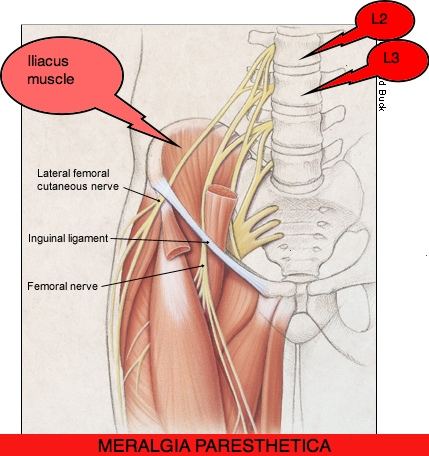 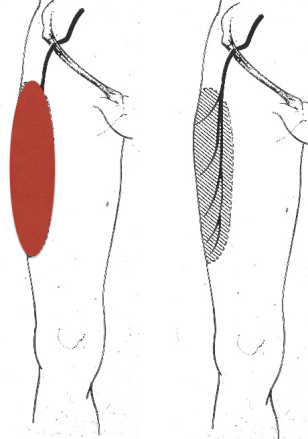 Syndromes tronculaires
Nerf fémoral (crural)		-	Douleurs et déficit sensitif de la face antérieure de la				cuisse pouvant s'étendre à la face antéro-médiale de la				jambe (nerf saphène)		-	Déficit moteur 					du psoas (flexion de la cuisse sur le bassin) si le nerf 					est lésé dans la gaine du psoas					du quadriceps fémoral (extension de la jambe sur la 					cuisse)		-	Aréflexie rotulienne		-	Diagnostic différentiel difficile avec une atteinte de L4 (où				le psoas est épargné et le tibial antérieur atteint)
Syndromes tronculaires
Nerf fibulaire commun (SPE)	Atteint généralement à la hauteur du col de la fibule		-	Le pied est tombant, par déficit du tibial antérieur				(steppage à la marche). 				La marche sur le talon est impossible. 				Les extenseurs des orteils sont également déficitaires		-	Amyotrophie de la loge antéro-latérale de la jambe,				différée et inconstante		-	Troubles sensitifs inconstants et le plus souvent discrets,				de la face antéro-latérale de la jambe et/ou du cou de				pied
Syndromes tronculaires
Nerf tibial (SPI)	Son atteinte est beaucoup plus rare que celle du nerf fibulaire		-	Déficit de la flexion plantaire du pied, par atteinte du				triceps sural				La marche sur la pointe du pied est impossible				A un stade évolué, atrophie du mollet.		-	Aréflexie achilléenne			-	Troubles sensitifs (douleurs et hypo ou anesthésie) de la				plante du pied
Nerf sciatique	L'atteinte du tronc du nerf sciatique (traumatismes du petit bassin 	ou de la fesse) additionne les signes d'atteinte du nerf fibulaire 	commun et du nerf tibial
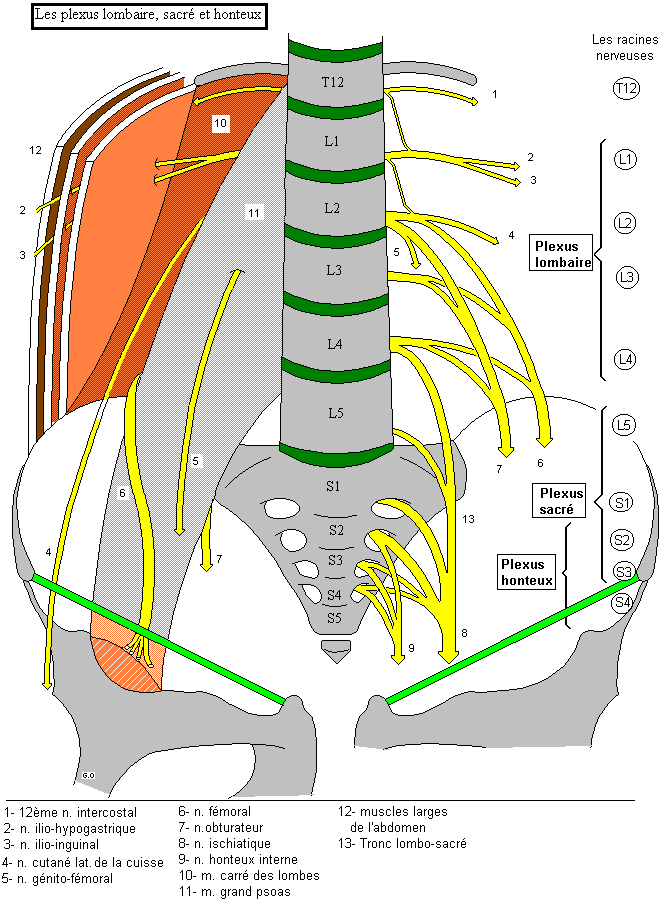 Syndromestronculaires
Nerf pudendal 	(honteux interne)	donne des brûlures 	périnéales (compression 	dans le canal d'Alcock)
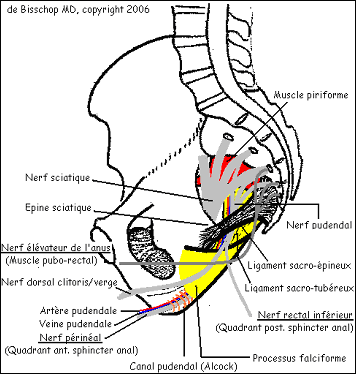 Chapitre 6 : syndromes périphériques
CLASSIFICATION TOPOGRAPHIQUE 
DES NEUROPATHIES PERIPHERIQUES
Classification topographique des neuropathies périphériques
POLYNEUROPATHIES	-	POLYNEVRITES (ou Polyneuropathies LD)	-	POLYRADICULONEVRITES
MONONEUROPATHIES	-	MONONEUROPATHIES SIMPLES	-	MONONEUROPATHIES MULTIPLES
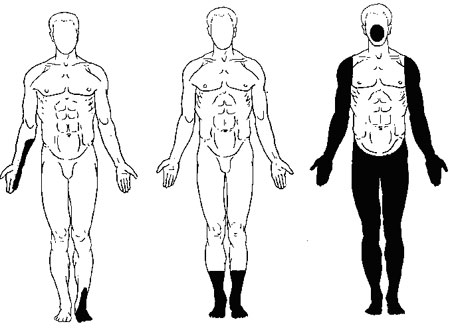 Classification topographique des neuropathies périphériques
POLYNEUROPATHIES	Atteinte de tous les troncs nerveux et/ou toutes les racines. 	Le syndrome neurogène périphérique (SdNP) y est par définition 	bilatéral 	et symétrique (ou peu asymétrique)	-	POLYNEVRITES (ou Polyneuropathies LD)		SdNP bilatéral symétrique		distal, touchant initialement 		et principalement les pieds		progressif 		(installé en quelques mois ou années)		synchrone 		(les 2 pieds sont touchés simultanément)
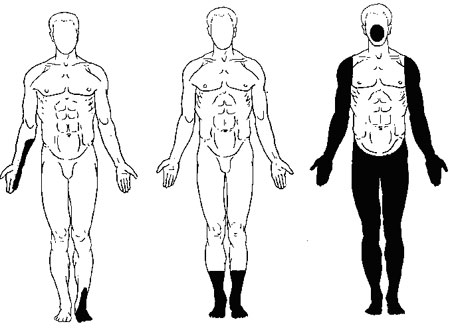 Classification topographique des neuropathies périphériques
POLYNEUROPATHIES	-	POLYNEVRITES (ou Polyneuropathies LD)	-	POLYRADICULONEVRITES		SdNP bilatéral et symétrique		proximal et distal, touchant les 		4 membres et souvent la face et le 		tronc		aigu (installé en quelques jours), 		mais il existe des formes chroniques
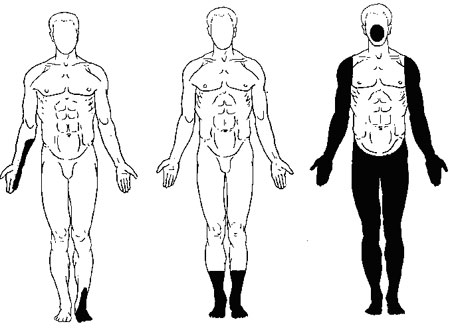 Classification topographique des neuropathies périphériques
POLYNEUROPATHIES	-	POLYNEVRITES (ou Polyneuropathies LD)	-	POLYRADICULONEVRITES
MONONEUROPATHIES	Atteinte d'un tronc nerveux, d'un plexus 	ou d'une racine	-	MONONEUROPATHIES SIMPLES		si le SdNP est monofocal unilatéral, 		limité à un seul élément anatomique		Une racine : syndrome radiculaire		Un plexus : syndrome plexuel		Un tronc nerveux : syndrome tronculaire
Classification topographique des neuropathies périphériques
POLYNEUROPATHIES	-	POLYNEVRITES (ou Polyneuropathies LD)	-	POLYRADICULONEVRITES
MONONEUROPATHIES	Atteinte d'un tronc nerveux, d'un plexus 	ou d'une racine	-	MONONEUROPATHIES SIMPLES	-	MONONEUROPATHIES MULTIPLES		Si le SdNP est plurifocal, 		habituellement bilatéral, 		asymétrique et asynchrone. 		Plusieurs troncs nerveux : multinévrite
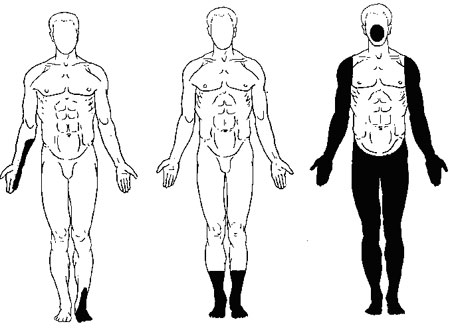